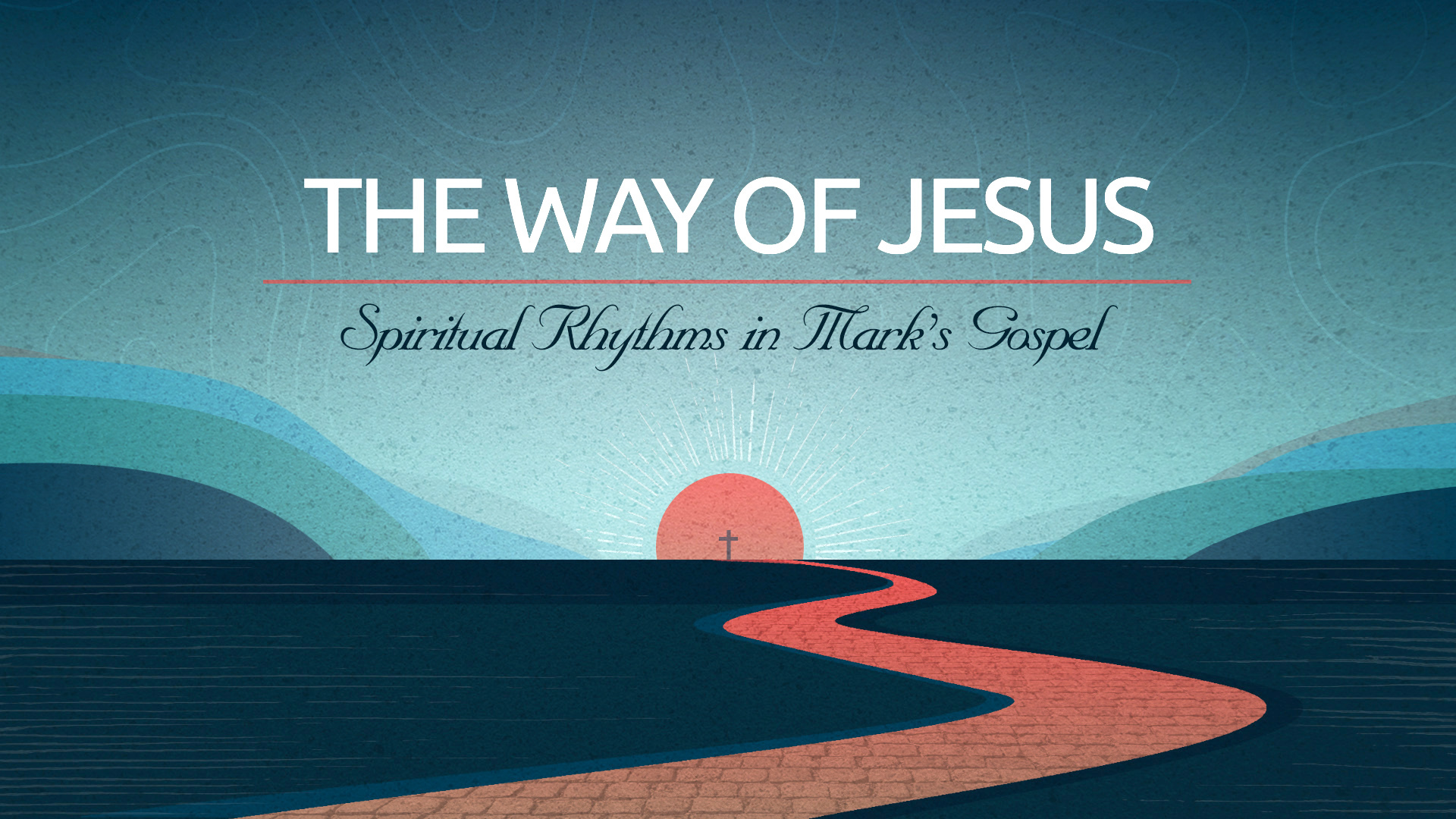 Scripture
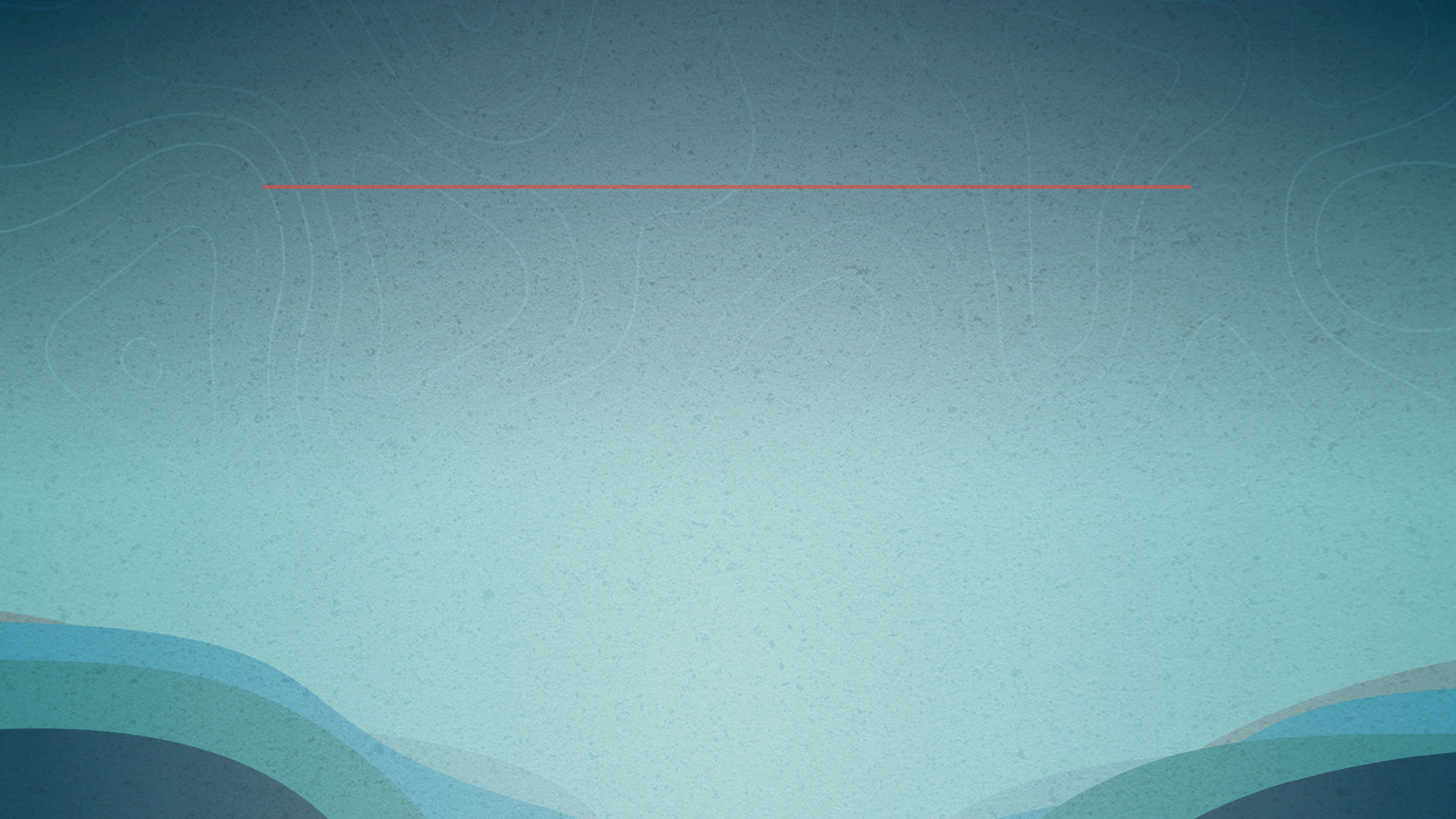 Mark 4:1-12, NIV
Again Jesus began to teach by the lake. The crowd that gathered around him was so large that he got into a boat and sat in it out on the lake, while all the people were along the shore at the water’s edge. He taught them many things by parables, and in his teaching said: 
“Listen!
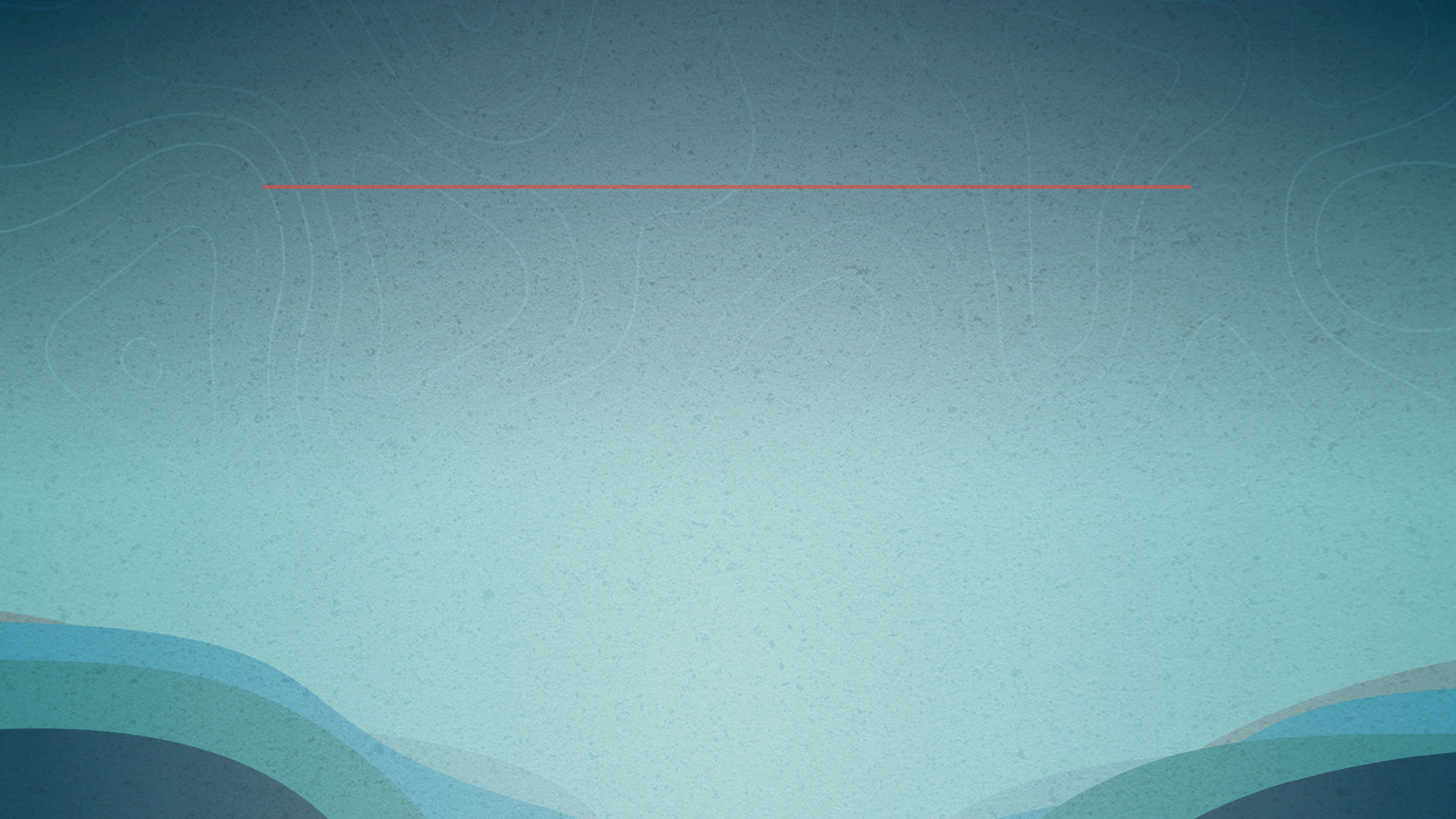 Mark 4:1-12, NIV
1st Soil
A farmer went out to sow his seed. 
As he was scattering the seed, 
some fell along the path, 
and the birds came and ate it up.
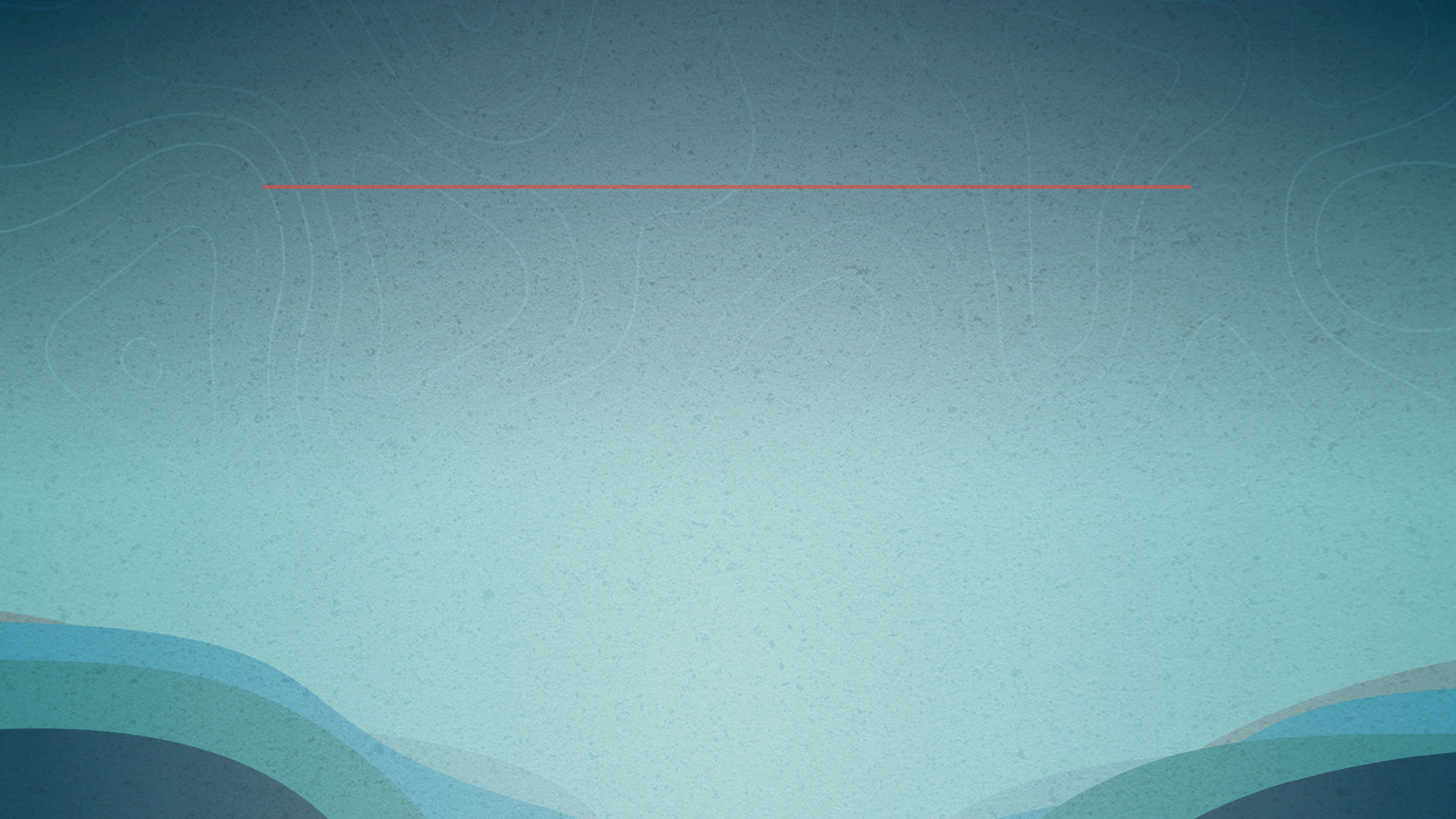 Mark 4:1-12, NIV
2nd Soil
Some fell on rocky places, 
where it did not have much soil. 
It sprang up quickly, because the soil was shallow. 
But when the sun came up, the plants were scorched, and they withered because they had no root.
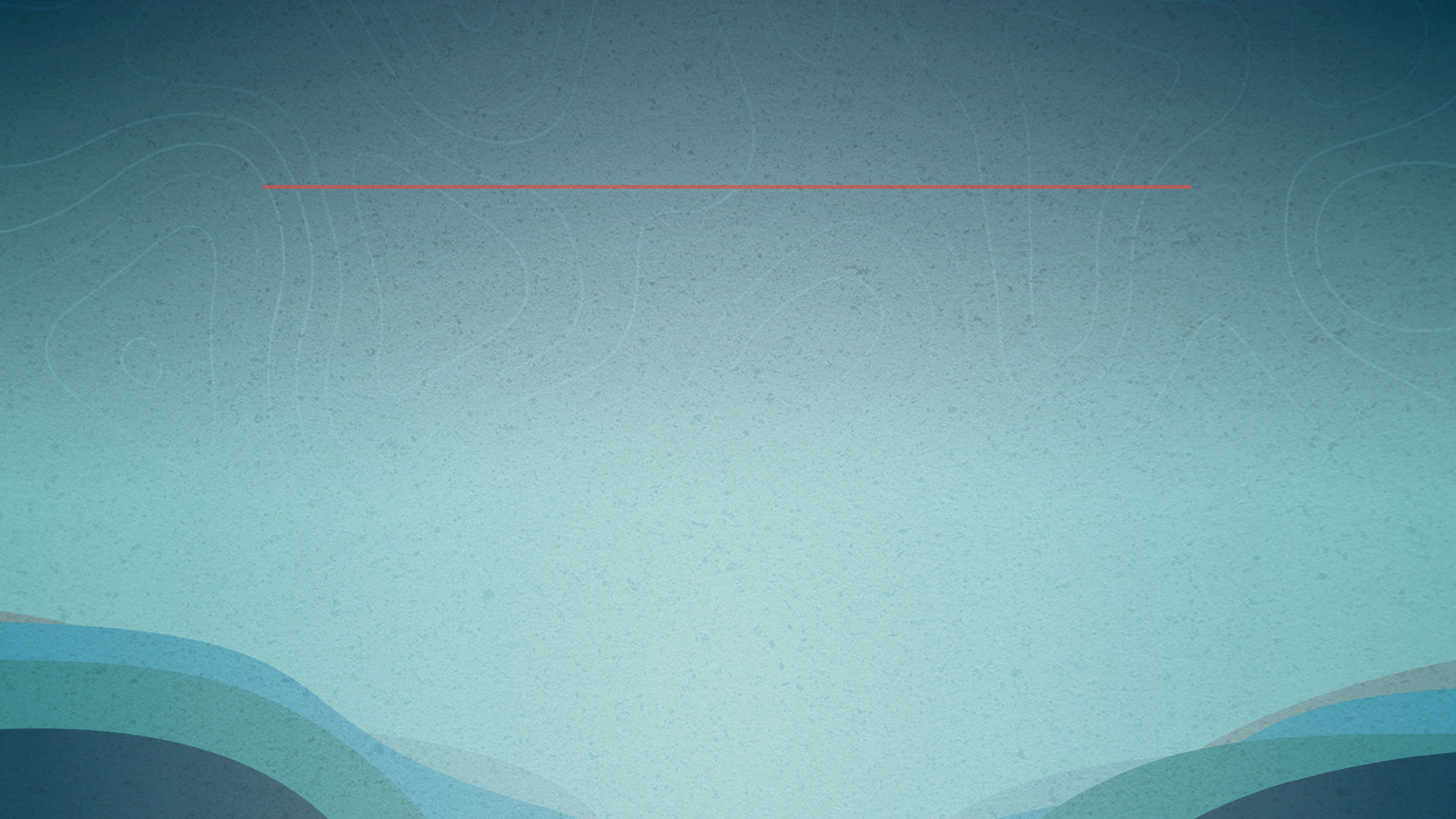 Mark 4:1-12, NIV
3rd Soil
Other seed fell among thorns, 
which grew up and choked the plants, 
so that they did not bear grain.
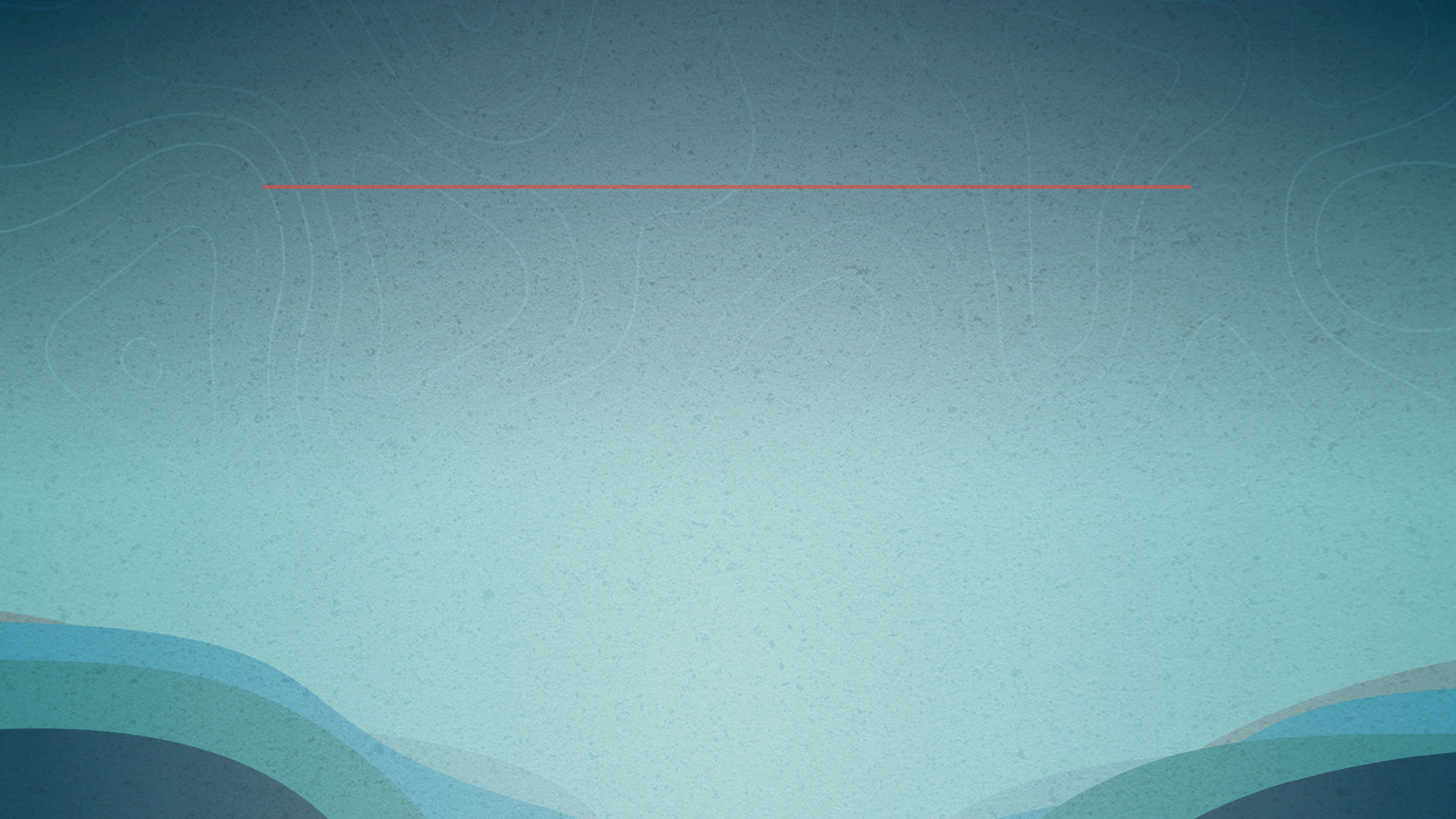 Mark 4:1-12, NIV
4th Soil
Still other seed fell on good soil. 
It came up, grew and produced a crop, 
some multiplying thirty, some sixty, 
some a hundred times.”
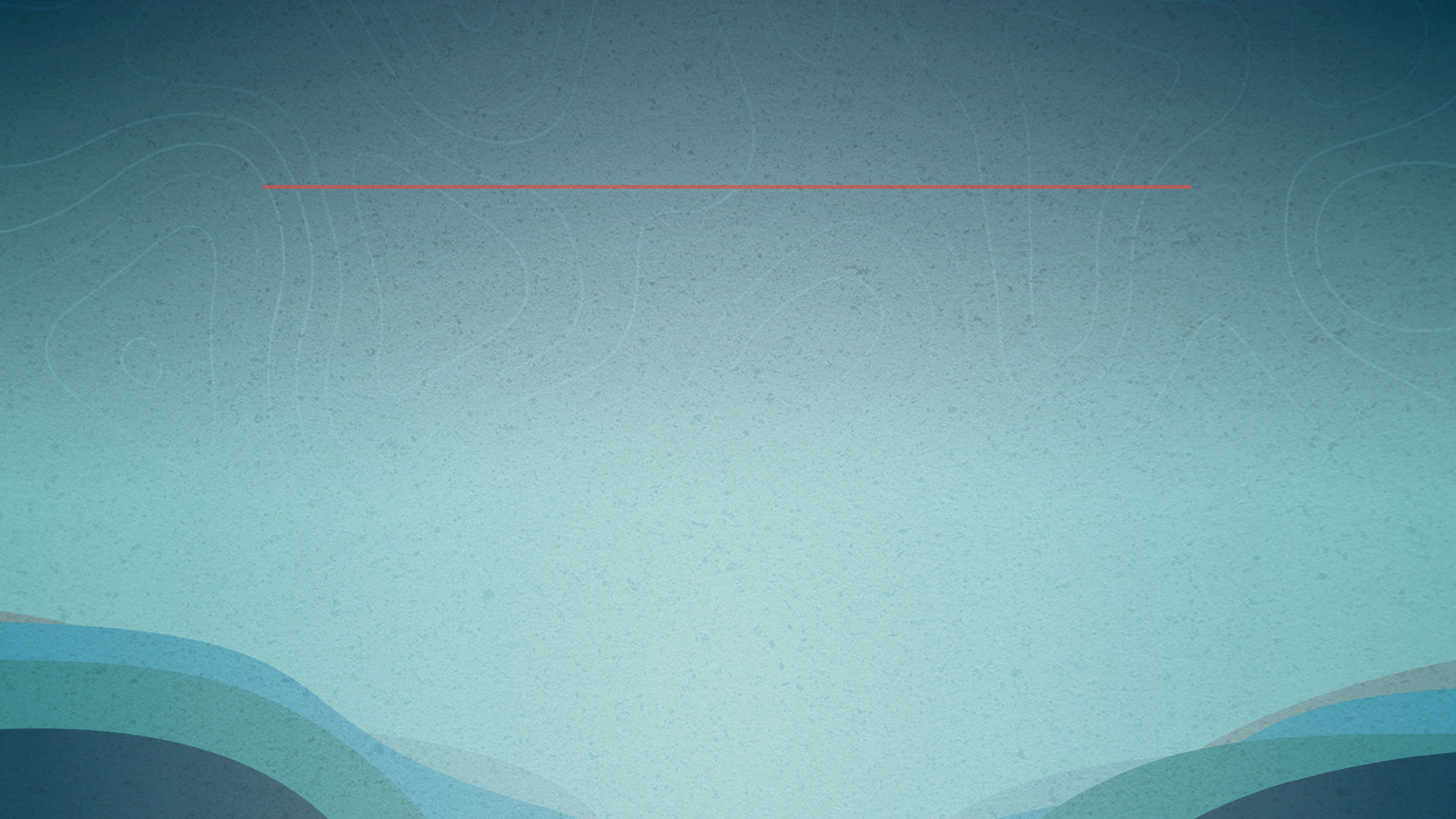 Mark 4:1-12, NIV
Then Jesus said, 
“Whoever has ears to hear, 
let them hear.”
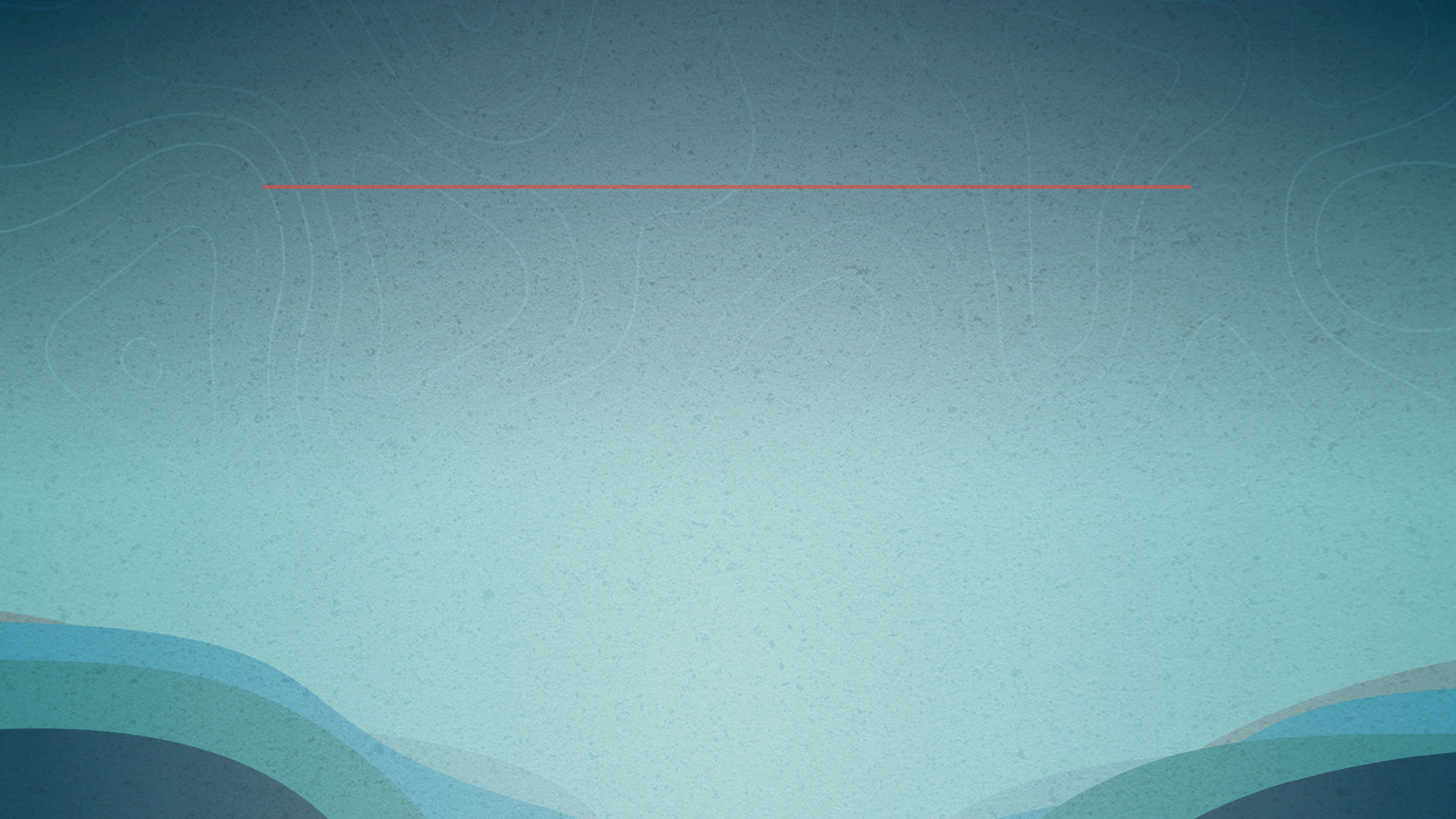 Mark 4:1-12, NIV
When he was alone, the Twelve and the others 
around him asked him about the parables. 
He told them, “The secret of the kingdom of God has been given to you. But to those on the outside everything is said in parables so that, 
“‘they may be ever seeing but never perceiving, 
and ever hearing but never understanding; 
otherwise they might turn and be forgiven!’”
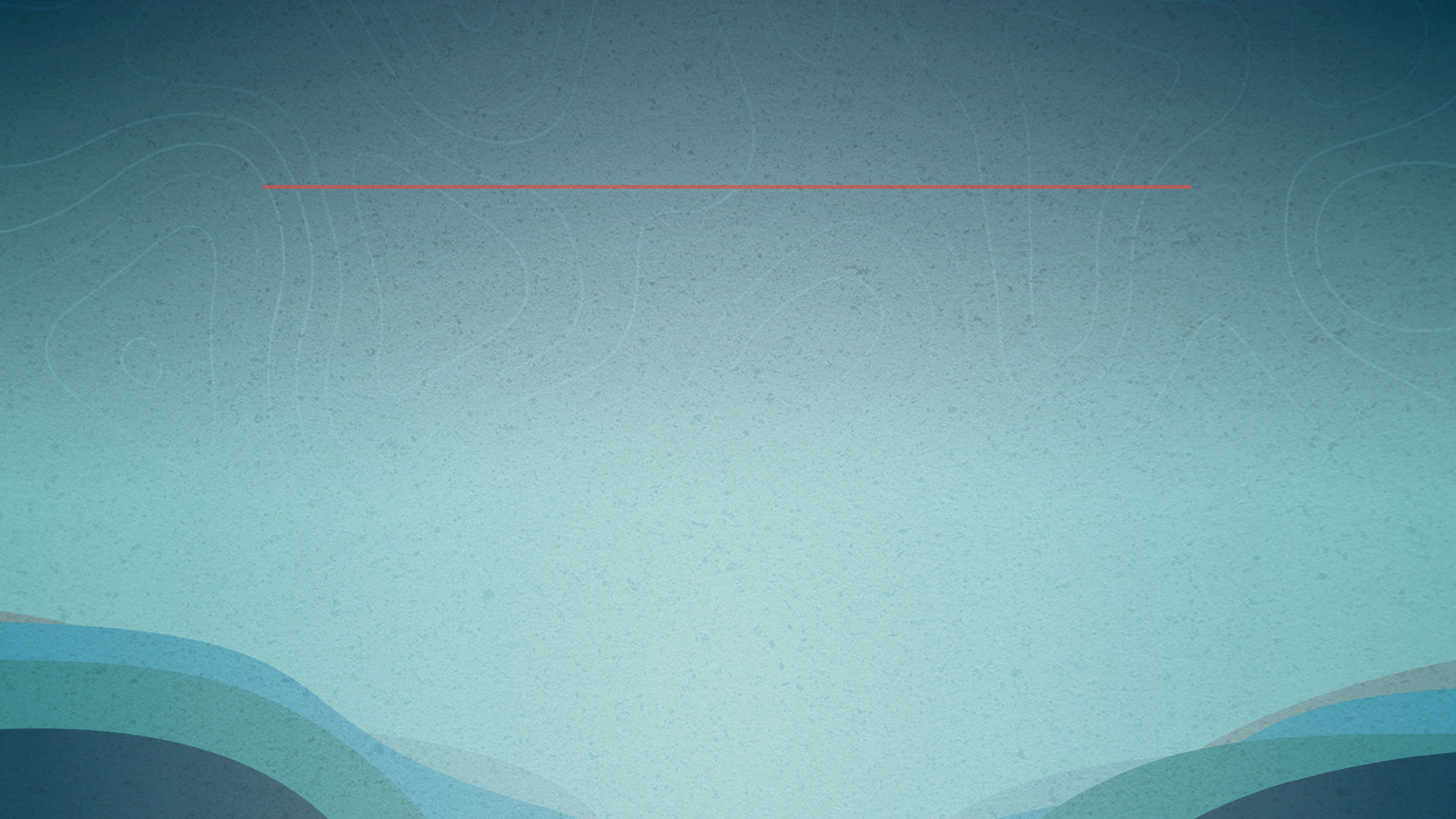 Matthew 13:14-15, NIV
In them is fulfilled the prophecy of Isaiah (chapter 6):
“‘You will be ever hearing but never understanding; 
you will be ever seeing but never perceiving. 
For this people’s heart has become calloused; 
they hardly hear with their ears, 
and they have closed their eyes.
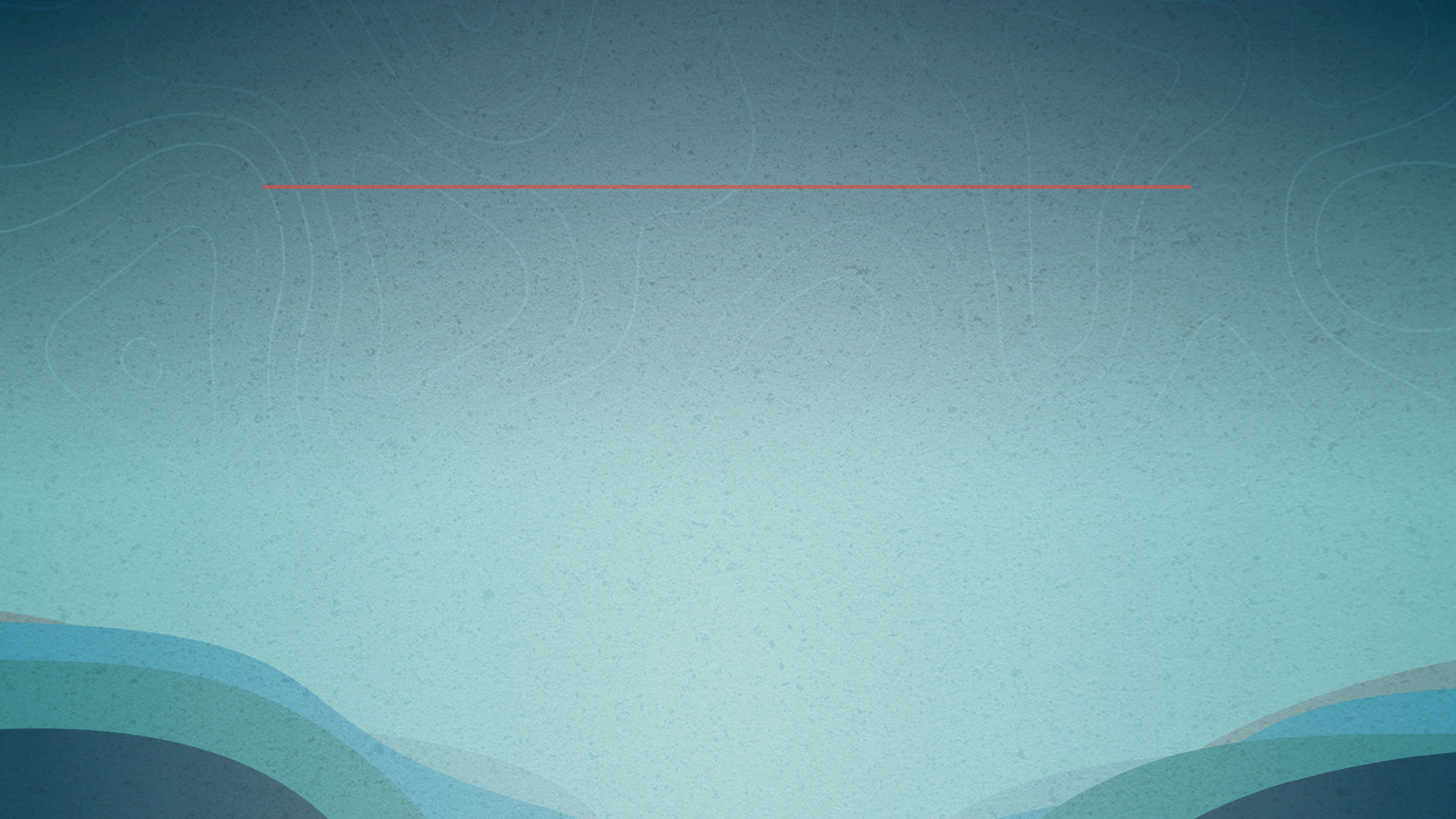 Matthew 13:14-15, NIV
In them is fulfilled the prophecy of Isaiah (chapter 6):
“‘You will be ever hearing but never understanding; 
you will be ever seeing but never perceiving. 
For this people’s heart has become calloused; 
they hardly hear with their ears, 
and they have closed their eyes. 
Otherwise they might see with their eyes, 
hear with their ears, understand with their hearts 
and turn, and I would heal them.’
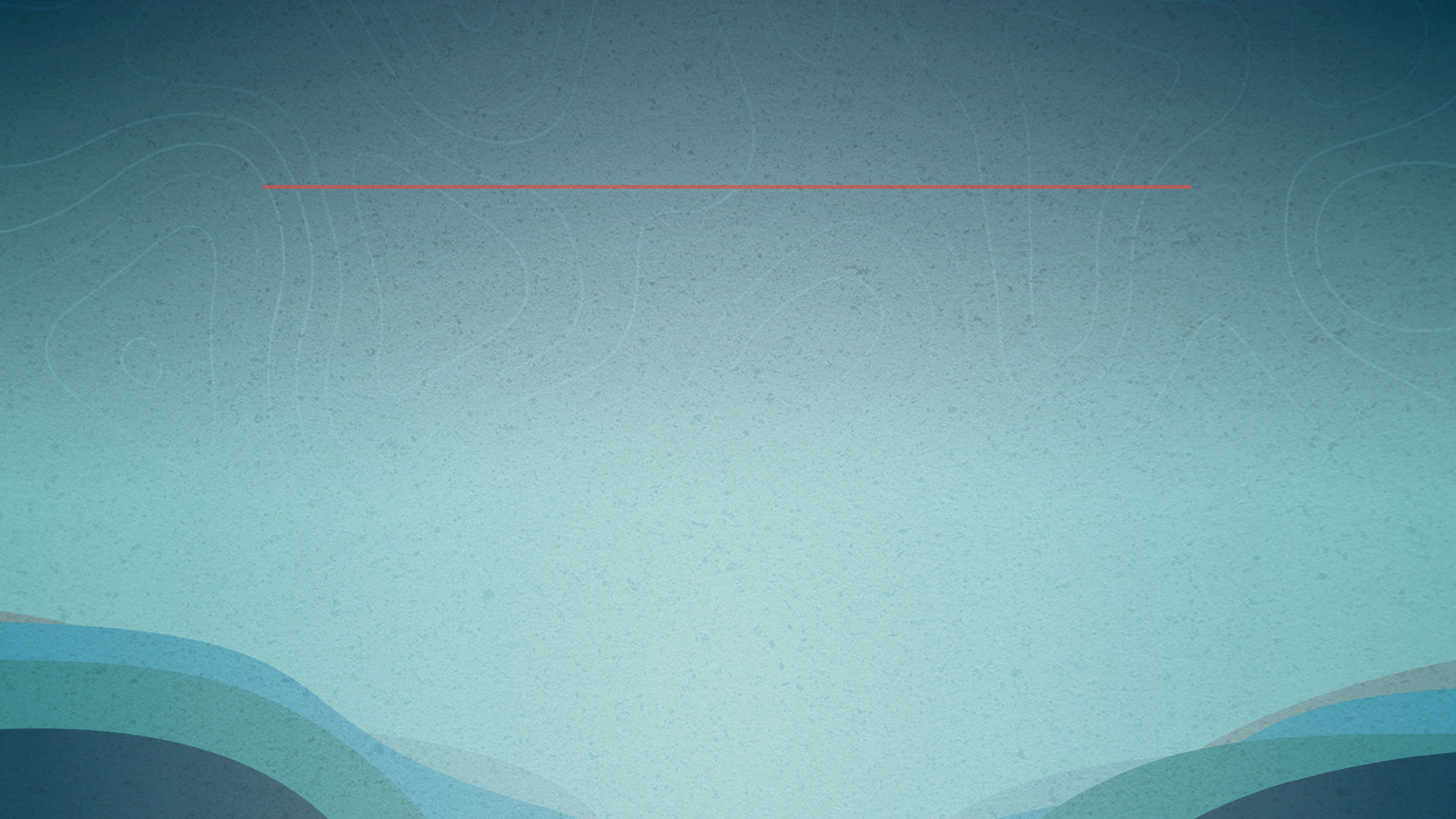 Matthew 13:14-15, NIV
In them is fulfilled the prophecy of Isaiah (chapter 6):
“‘You will be ever hearing but never understanding; 
you will be ever seeing but never perceiving. 
For this people’s heart has become calloused; 
they hardly hear with their ears, 
and they have closed their eyes. 
Otherwise they might see with their eyes, 
hear with their ears, understand with their hearts 
and turn, and I would heal them.’
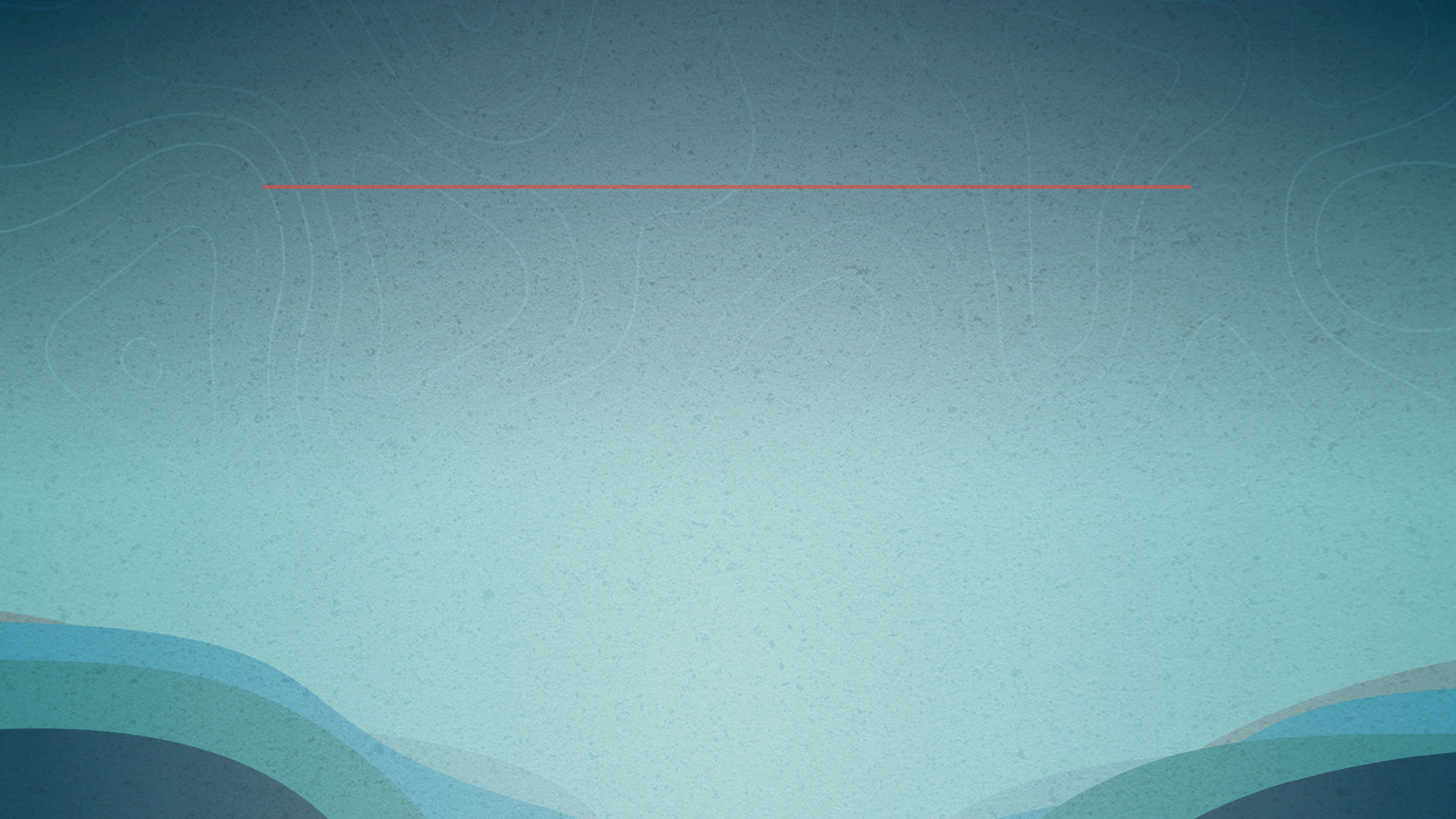 Ephesians 5:18-19, NIV
They are darkened in their understanding 
and separated from the life of God 
because of the ignorance that is in them due 
to the hardening of their hearts. 
Having lost all sensitivity, 
they have given themselves over to sensuality 
so as to indulge in every kind of impurity, 
and they are full of greed.
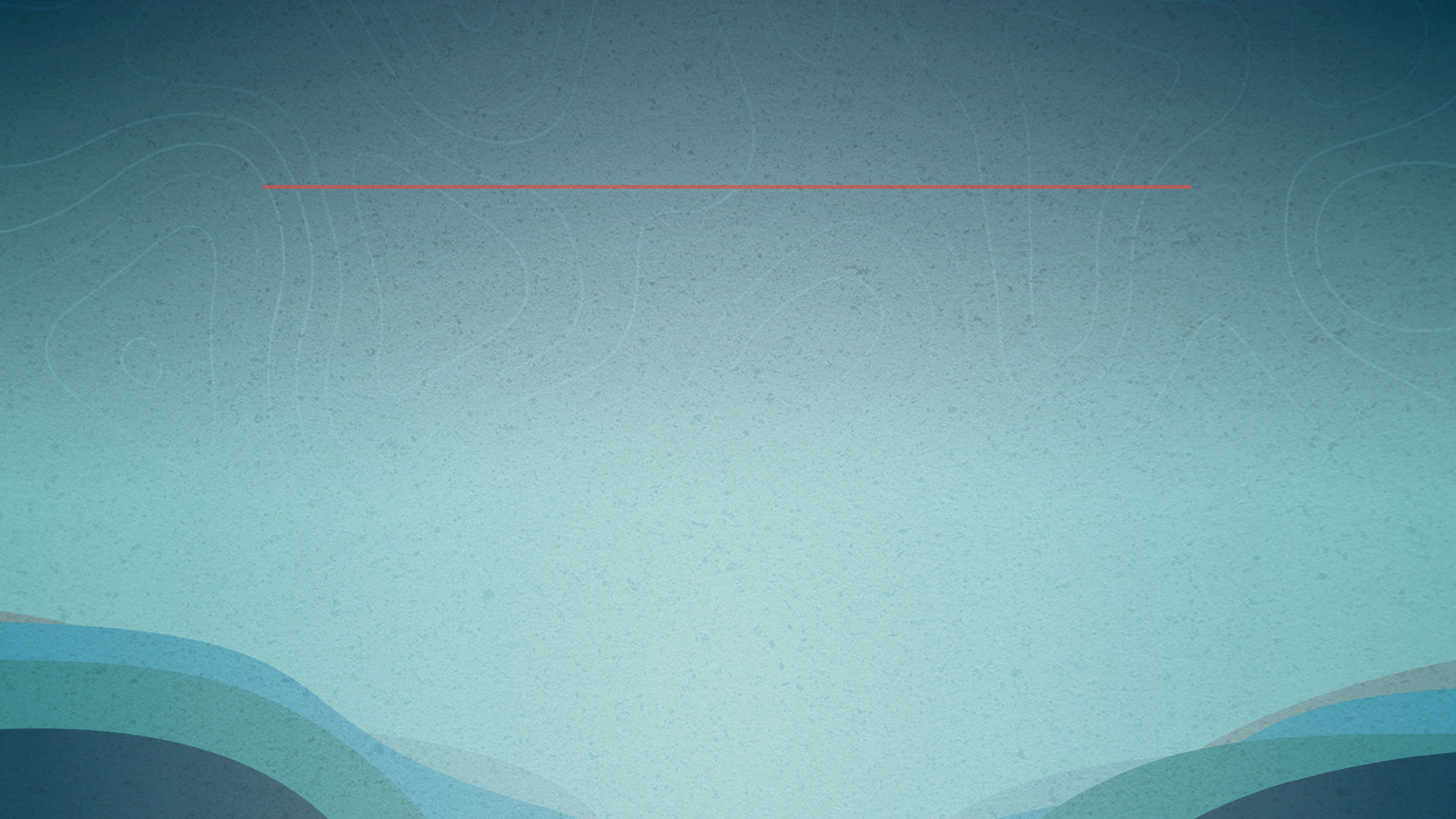 Amos 8:11-12, NIV
“The days are coming,” declares the Sovereign Lord, “when I will send a famine through the land—
not a famine of food or a thirst for water…
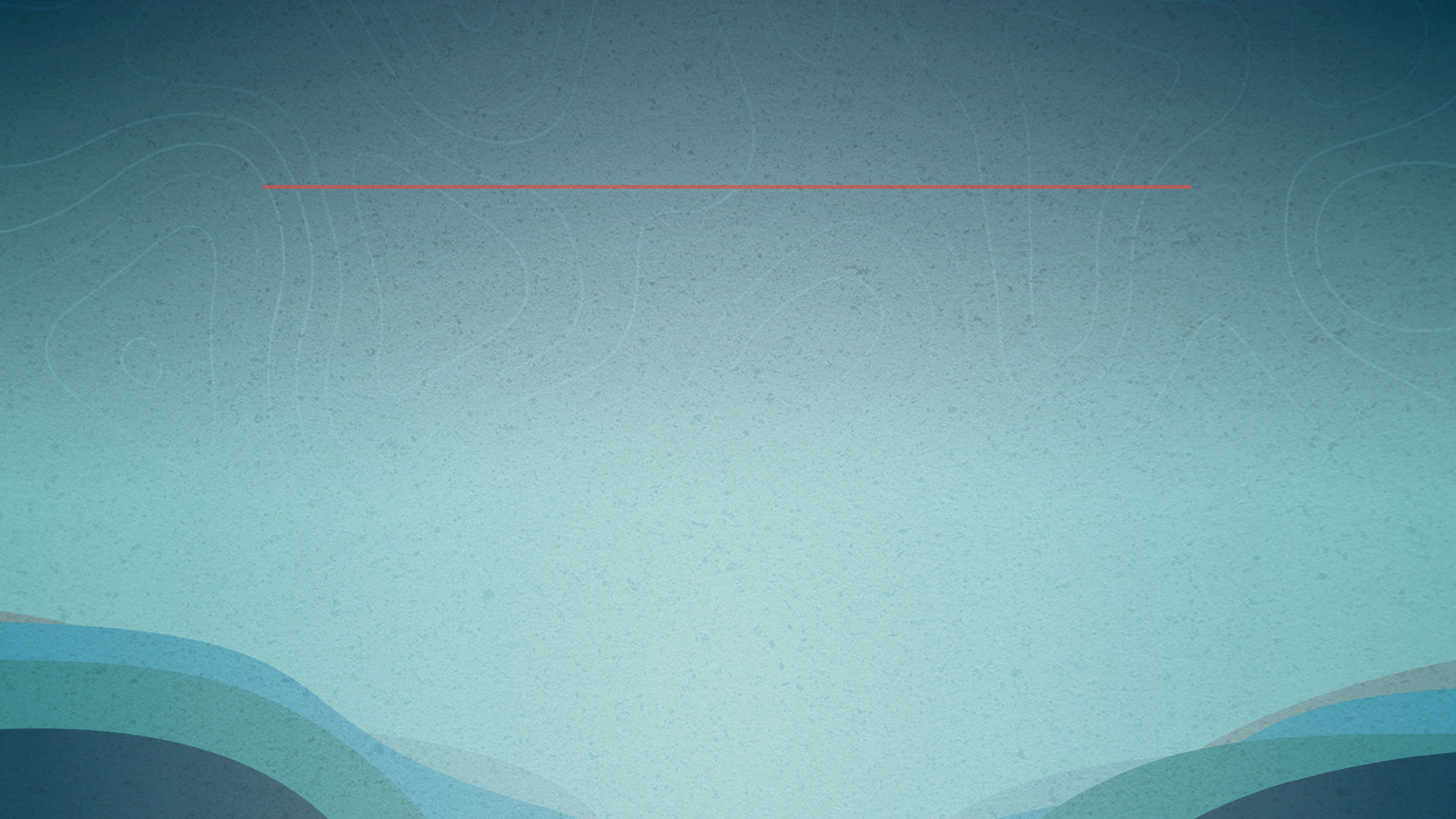 Amos 8:11-12, NIV
“The days are coming,” declares the Sovereign Lord, “when I will send a famine through the land—
not a famine of food or a thirst for water, 
but a famine of hearing the words of the Lord.
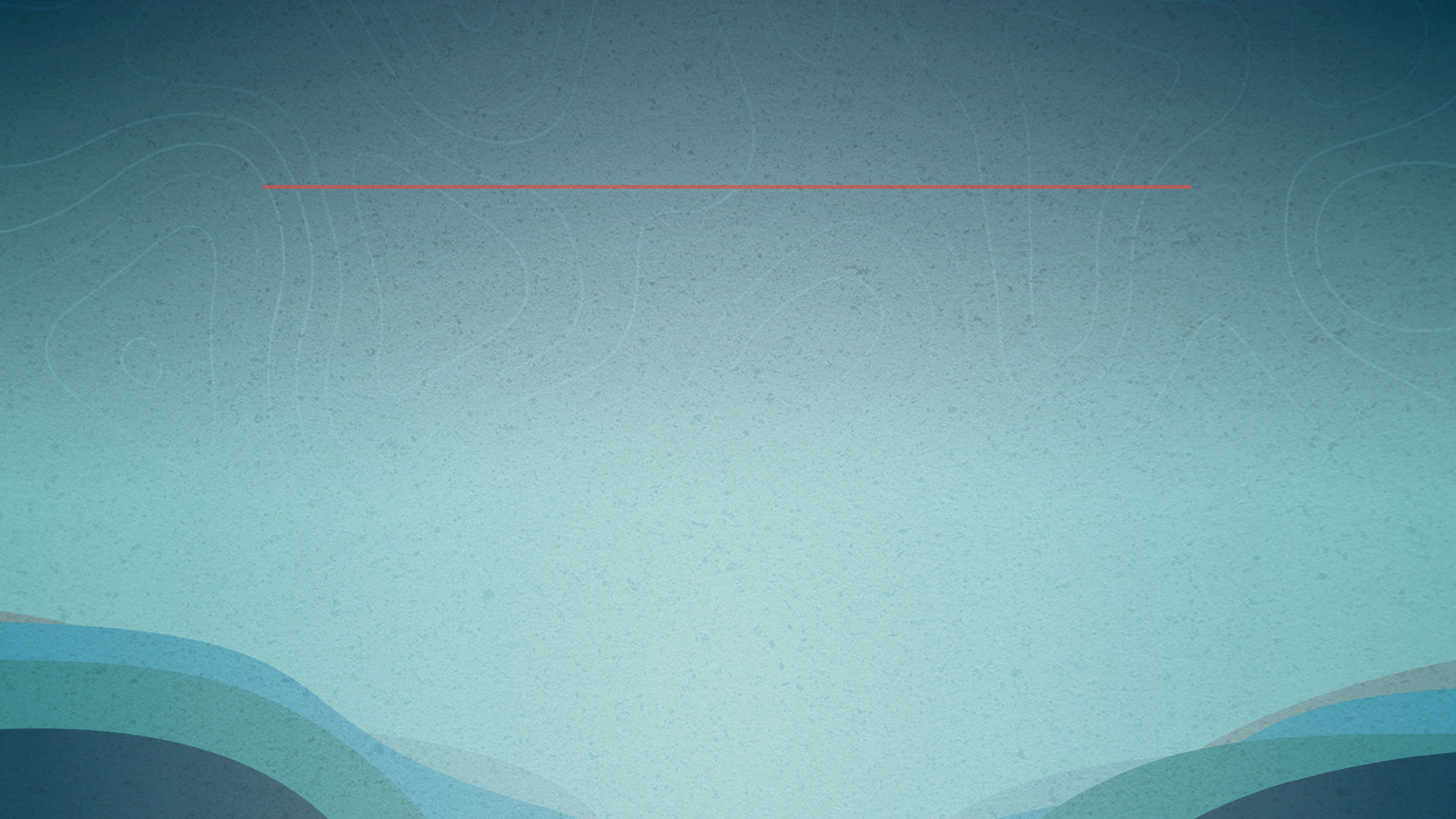 Amos 8:11-12, NIV
“The days are coming,” declares the Sovereign Lord, “when I will send a famine through the land—
not a famine of food or a thirst for water, 
but a famine of hearing the words of the Lord. 
People will stagger from sea to sea 
and wander from north to east, 
searching for the word of the Lord, 
but they will not find it.
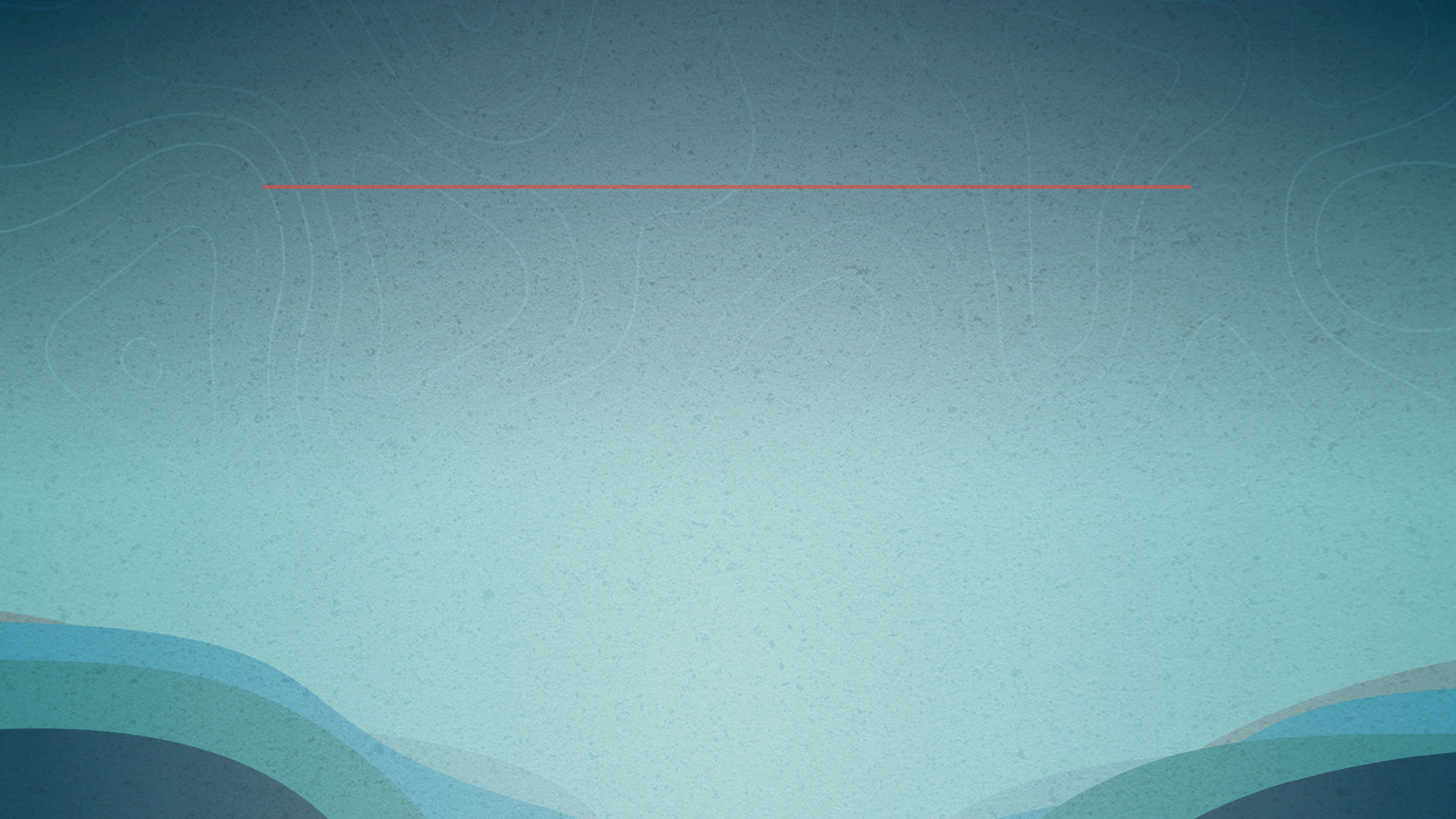 Deuteronomy 8:3, NIV
He humbled you, 
causing you to hunger 
and then feeding you with manna, 
which neither you nor your ancestors had known, 
to teach you that man does not live on bread alone 
but on every word that comes 
from the mouth of the Lord.
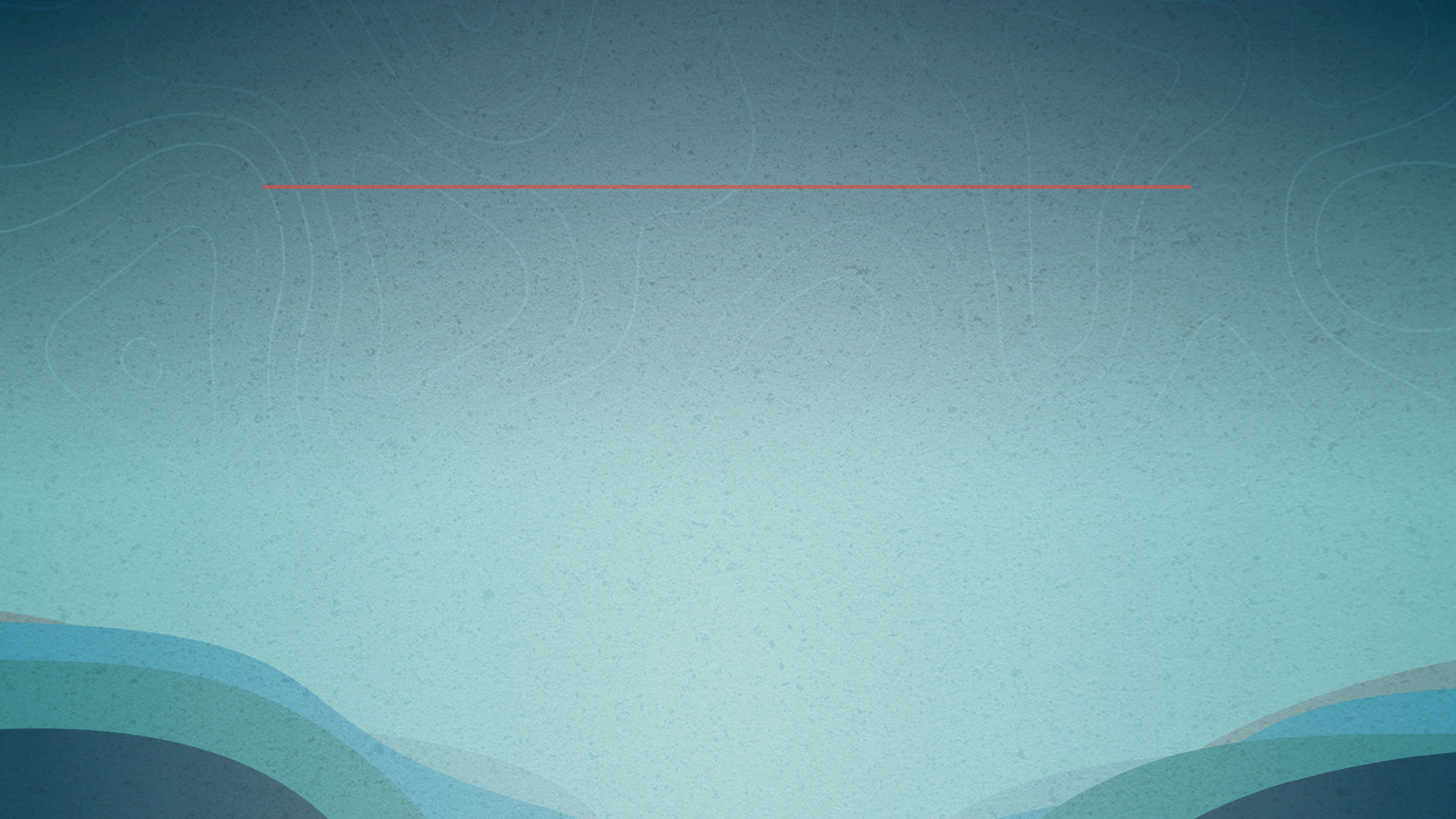 Richard horsley, Jesus and empire
“Whereas the Providence which has guided our whole existence and which has shown such care and liberality, has brought our life to the peak of perfection in giving to us Augustus Caesar, whom Providence filled with virtue for the welfare of mankind, and who, 
being sent to us and to our descendants as a savior,
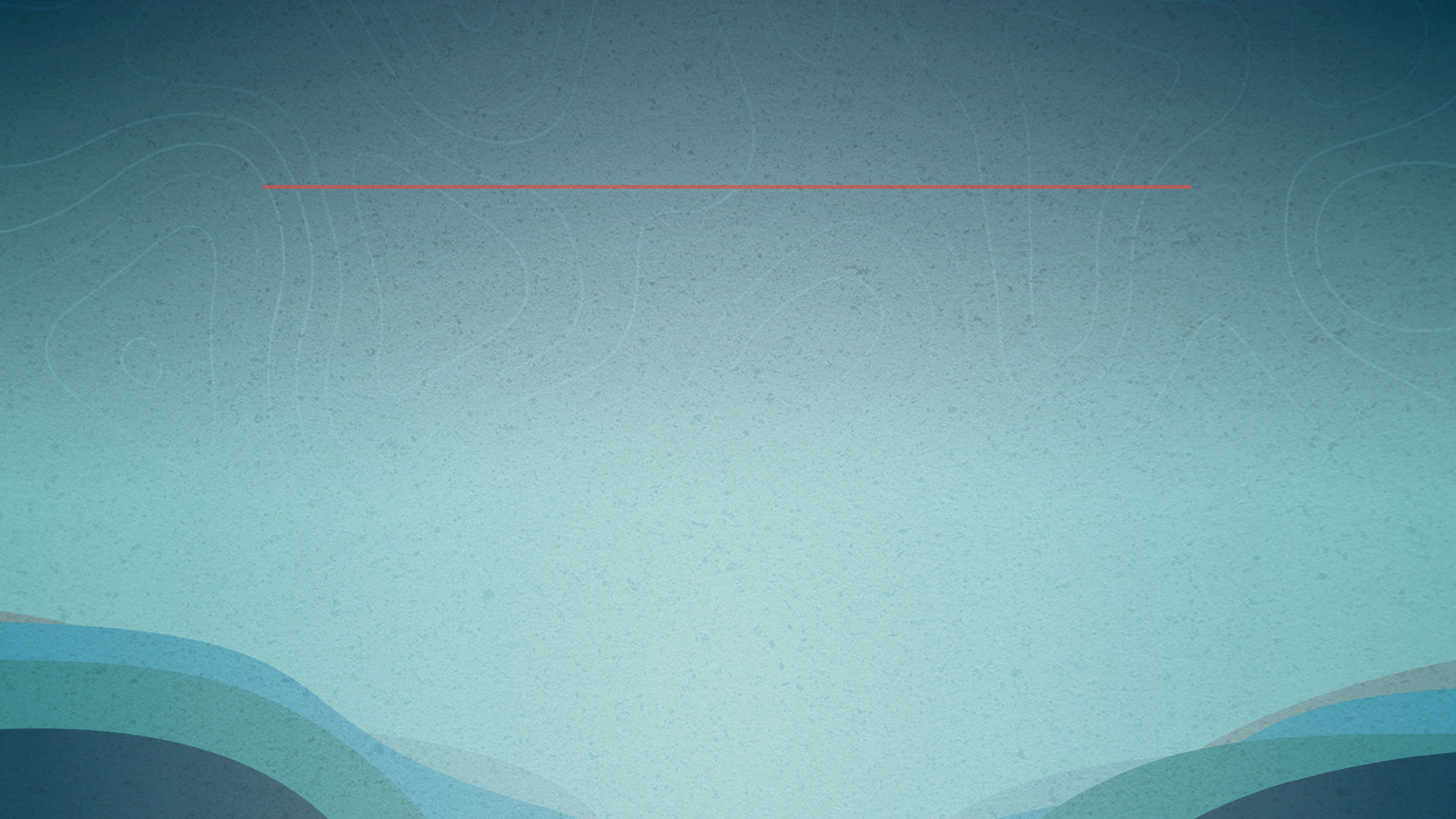 Richard horsley, Jesus and empire
has put an end to war and has set all things in order; 
and whereas, having become visible… 
and whereas, finally that the birthday of the god, 
Caesar Augustus, has been for the whole world 
the beginning of the gospel concerning him, 
therefore, let all reckon a new era 
beginning from the date of his birth.”
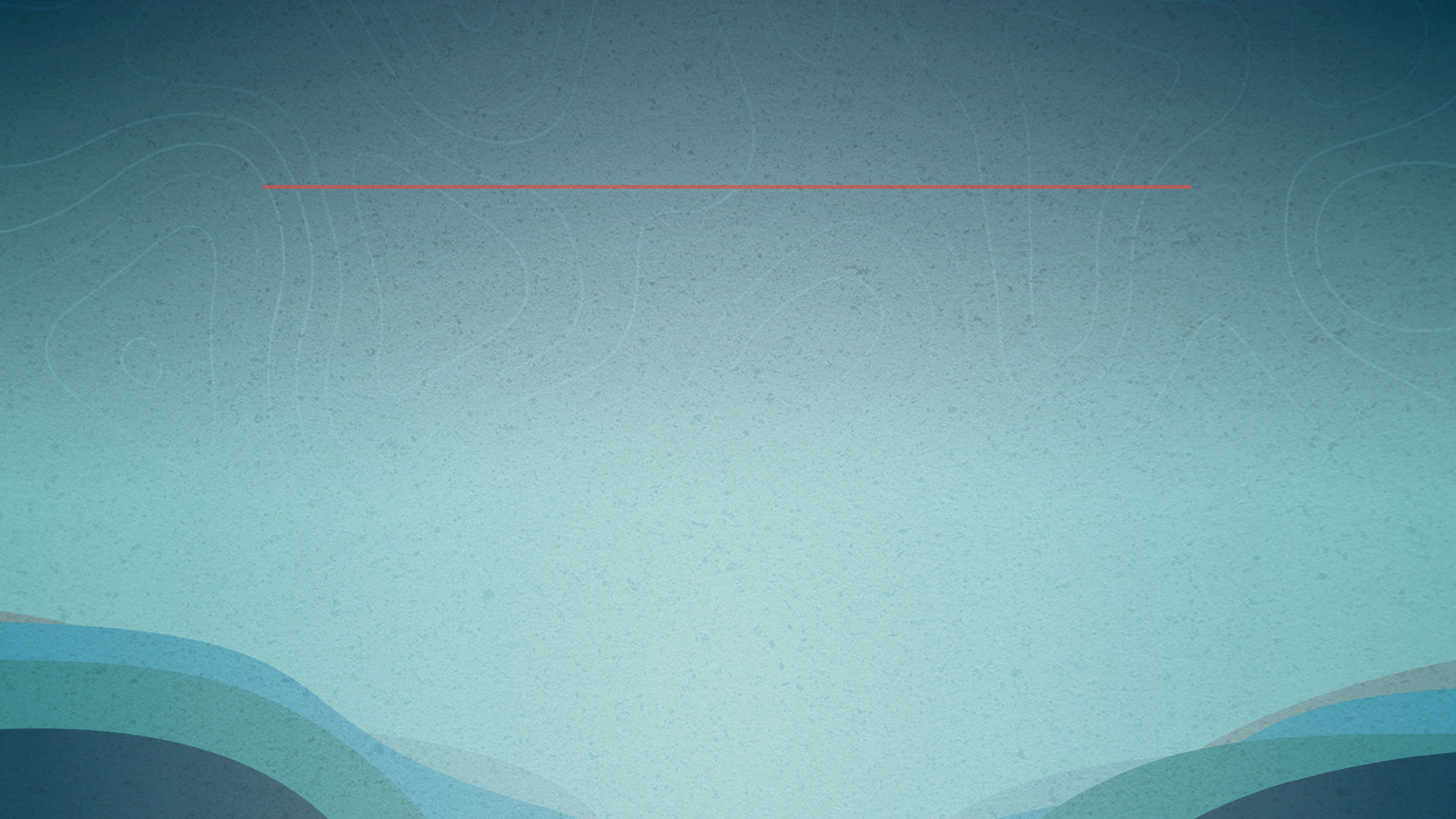 Mark 4:13-20, niv
Then Jesus said to them, 
“Don’t you understand this parable? 
How then will you understand any parable? 
The farmer sows the word.
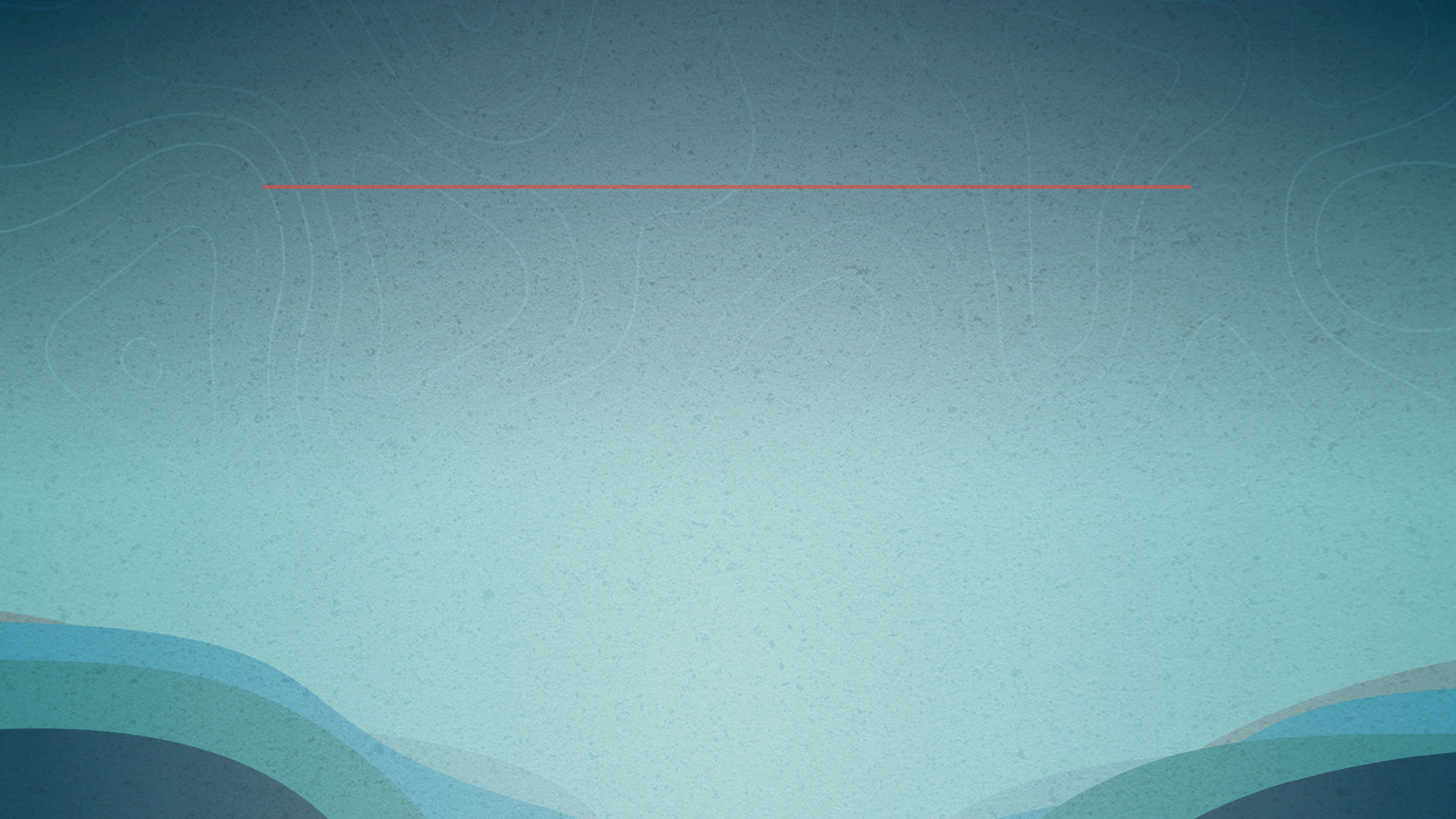 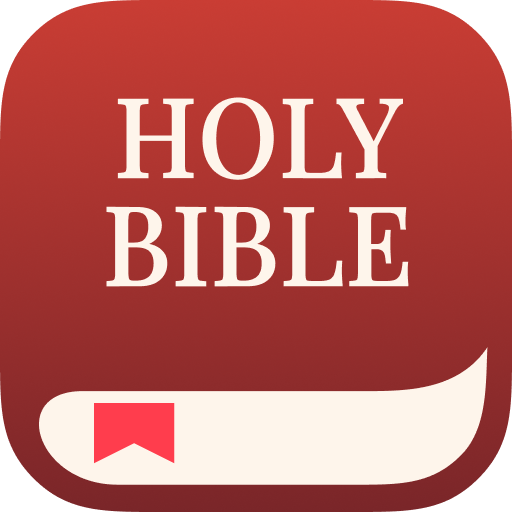 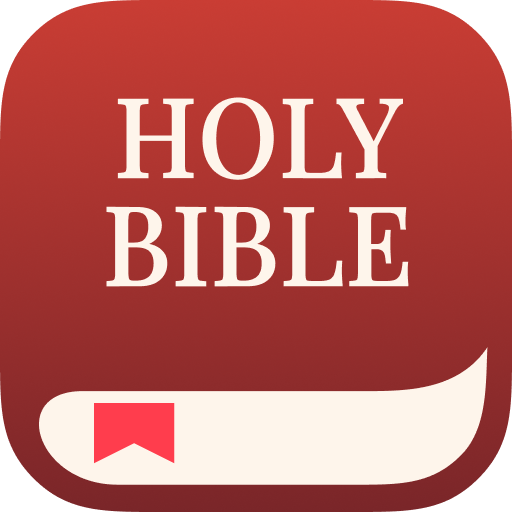 Mark 4:13-20, niv
Then Jesus said to them, 
“Don’t you understand this parable? 
How then will you understand any parable? 
The farmer sows the word.
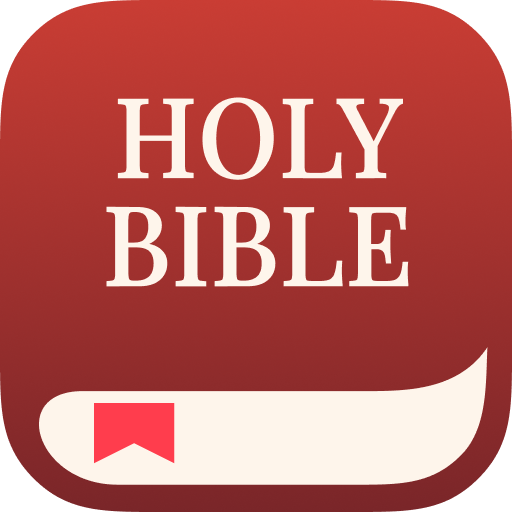 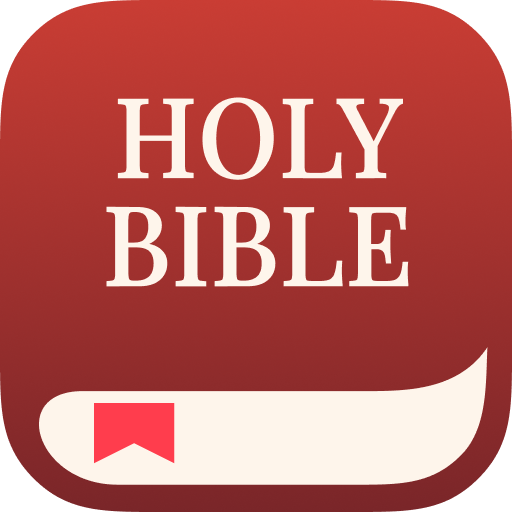 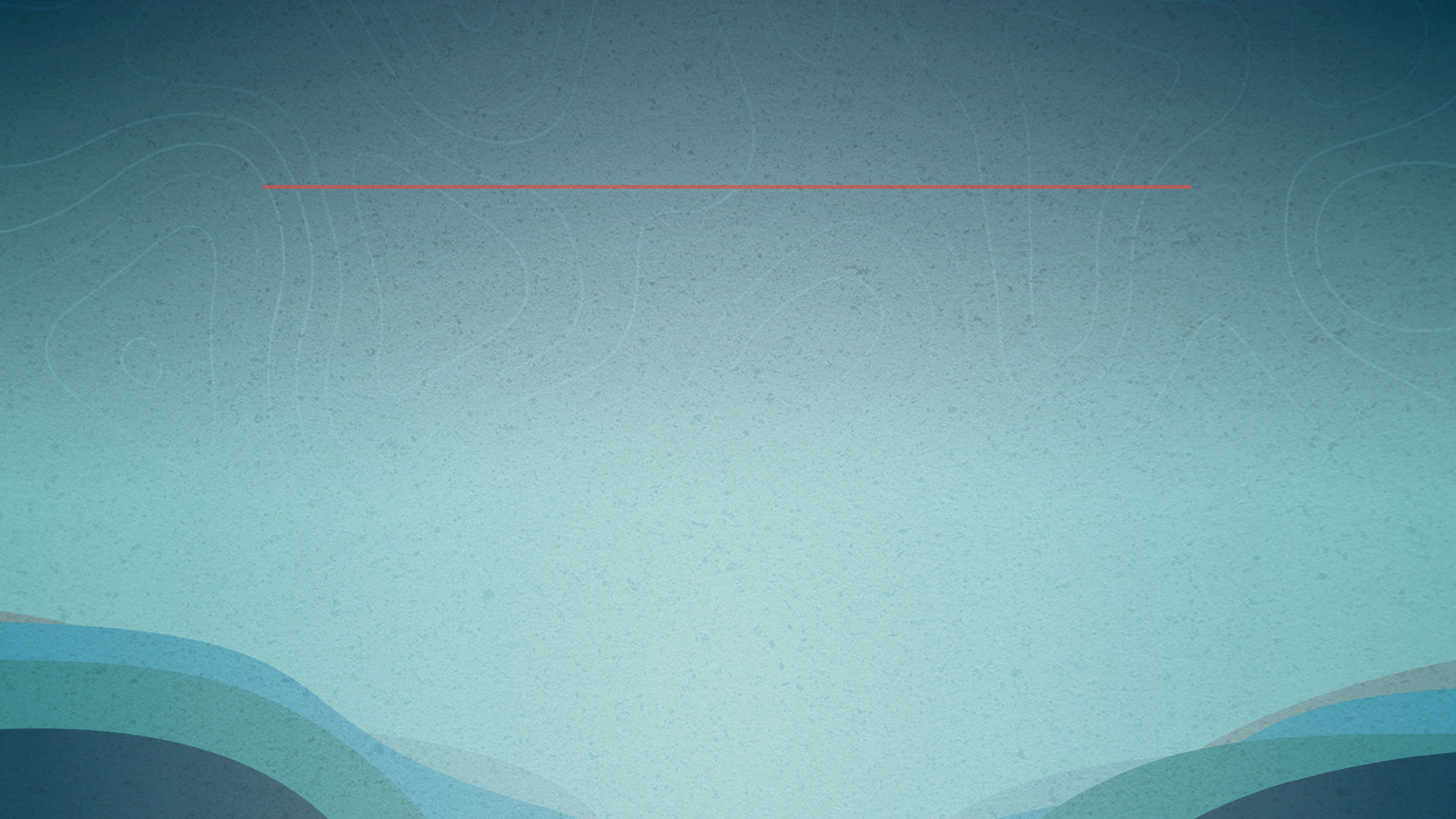 Mark 4:13-20, NIV
1st Soil
Some people are like seed along the path, 
where the word is sown. 
As soon as they hear it, 
Satan comes and takes away the word 
that was sown in them.
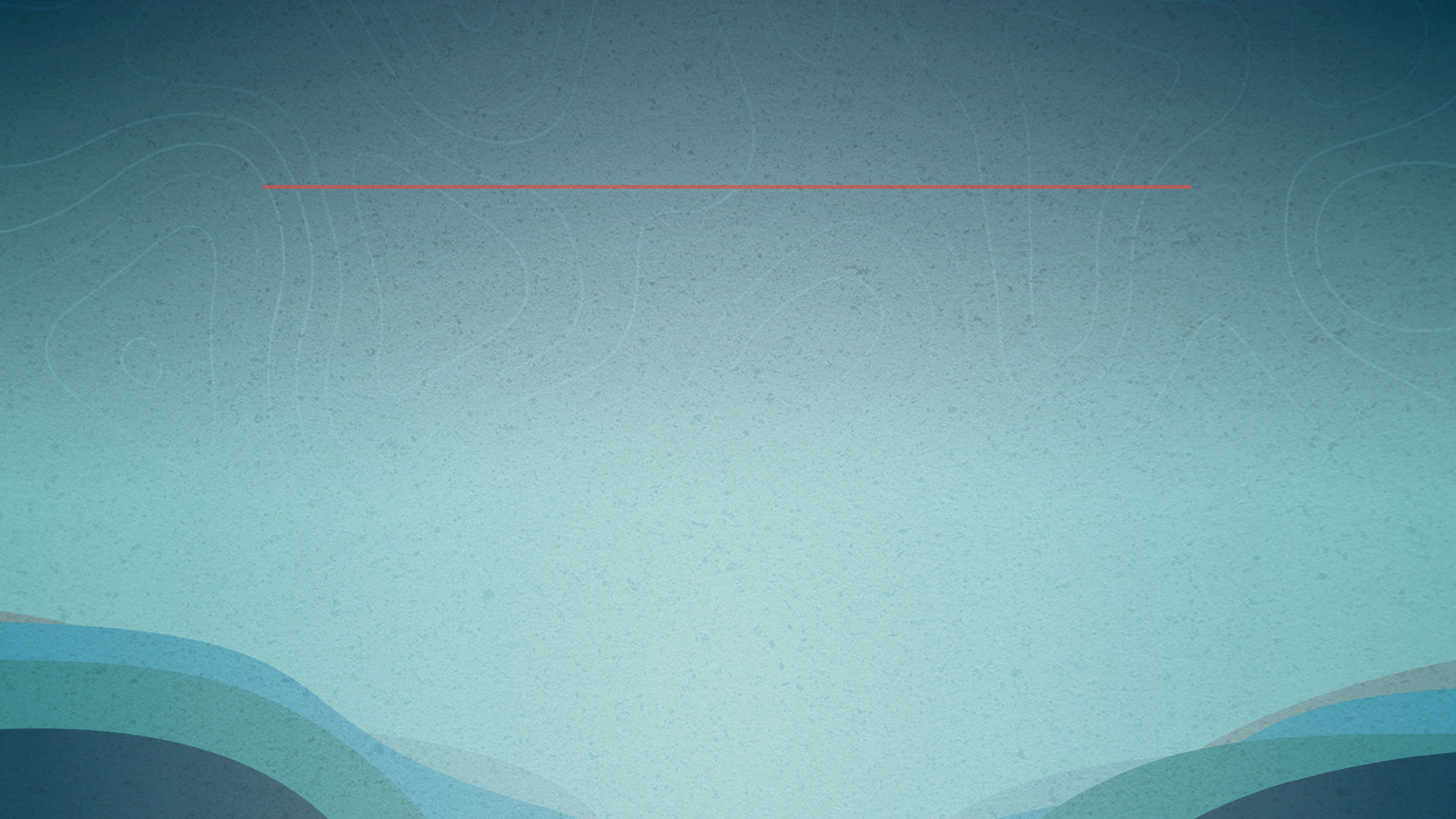 Mark 4:13-20, NIV
2nd Soil
Others, like seed sown on rocky places, 
hear the word and at once receive it with joy. 
But since they have no root, they last only a short time. When trouble or persecution comes because of the word, they quickly fall away.
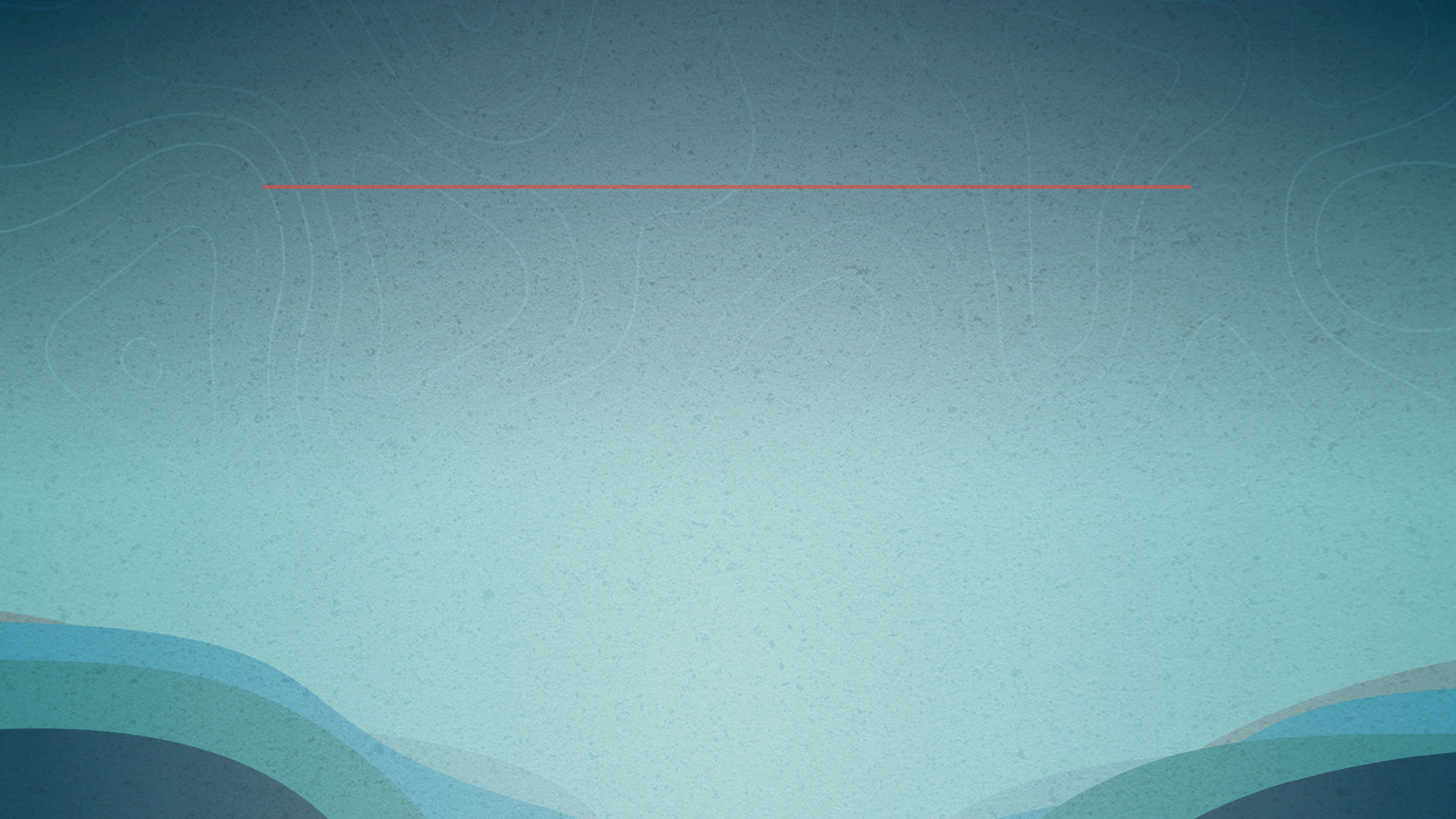 Mark 4:13-20, NIV
3rd Soil
Still others, like seed sown among thorns, 
hear the word; but the worries of this life, 
the deceitfulness of wealth and the desires 
for other things come in and choke the word, 
making it unfruitful.
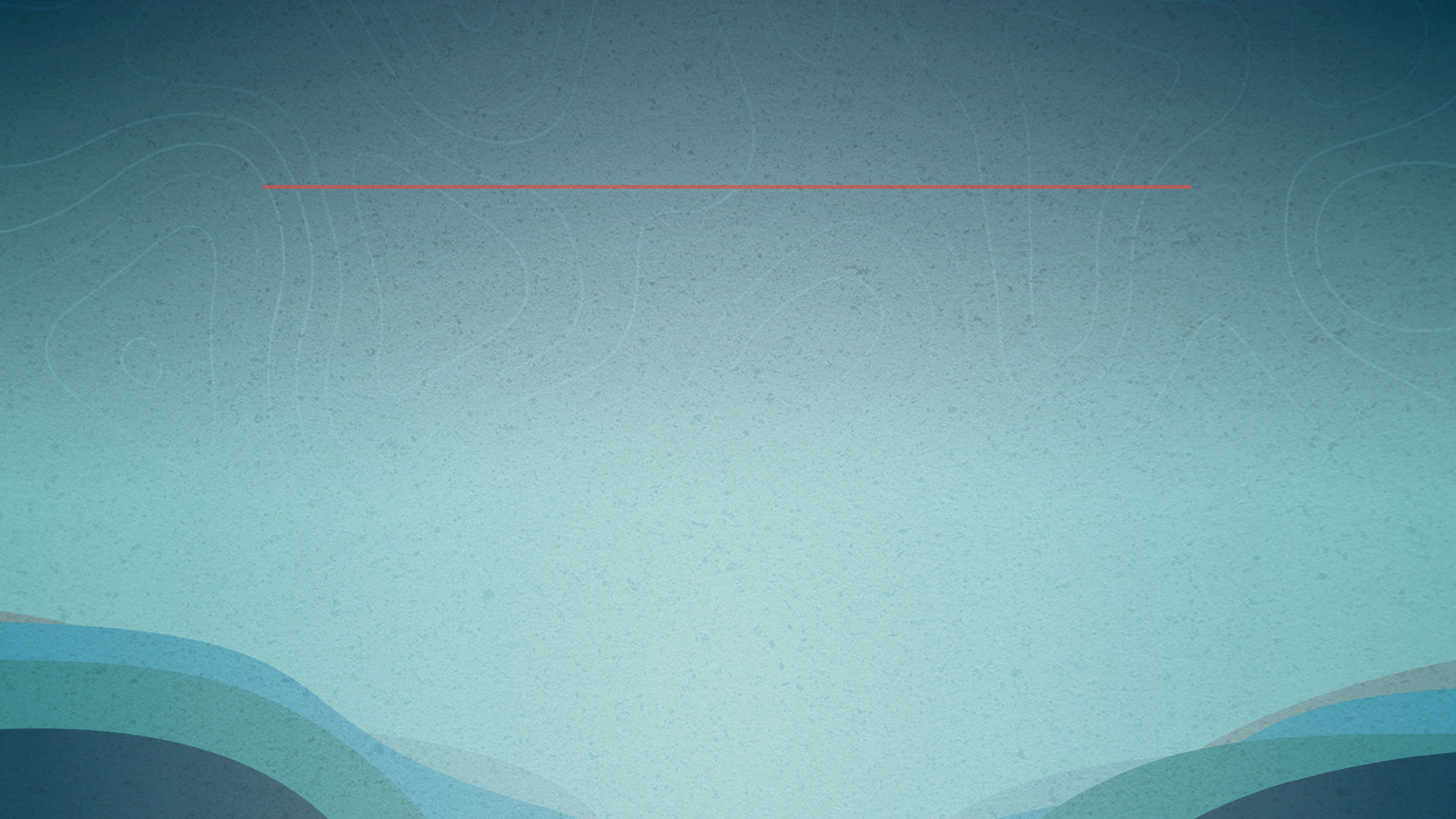 Mark 4:13-20, NIV
4th Soil
Others, like seed sown on good soil, 
hear the word, accept it, and produce a crop—
some thirty, some sixty, some a hundred times 
what was sown.”
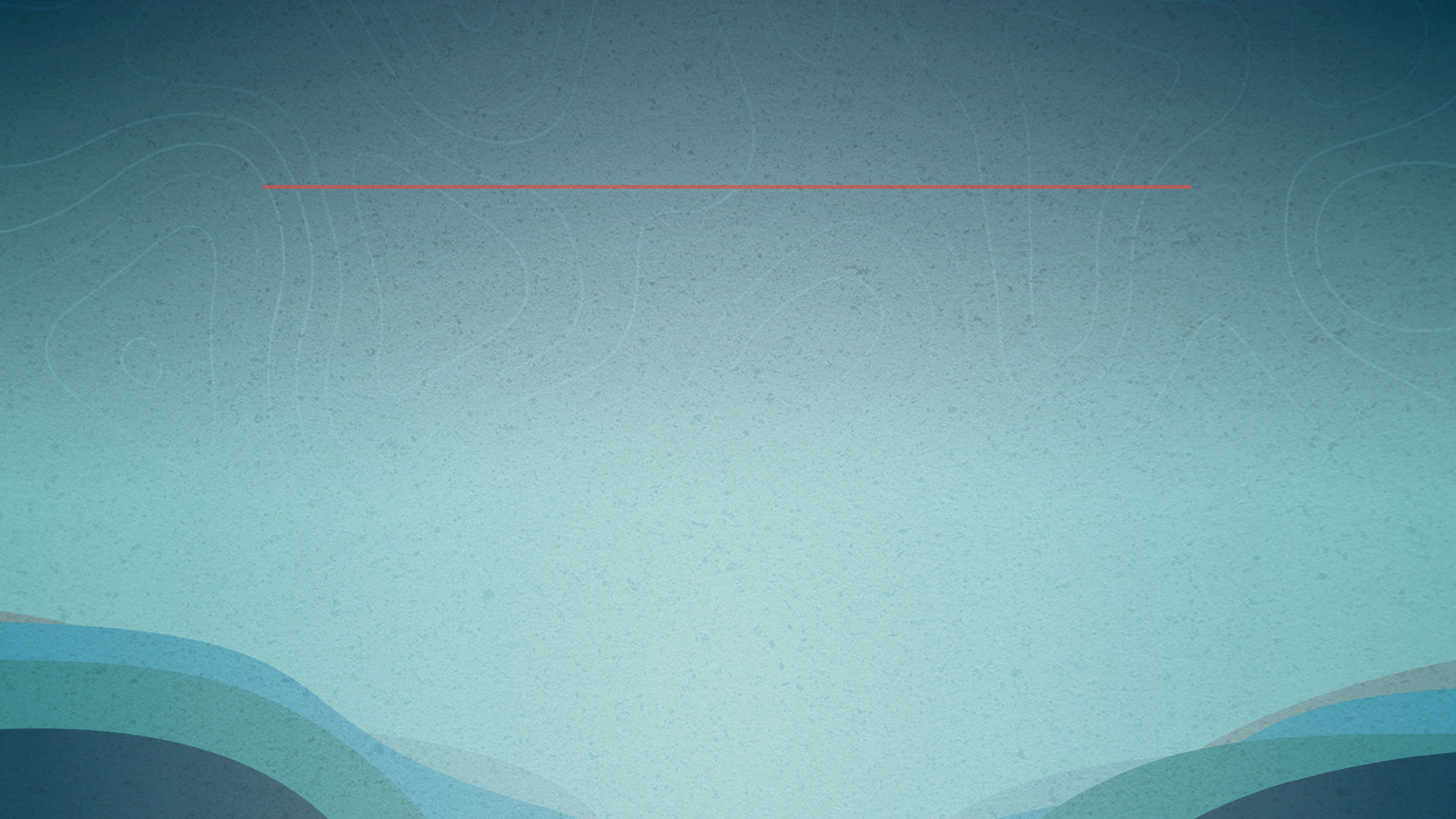 APPRENTICESHIP TO JESUS IS:
Being with Jesus (John 5:39-40; Matthew 4:4)

Being like Jesus (Hebrews 4:12; Romans 12:2)

Doing what Jesus does (2 Timothy 3:16-17)
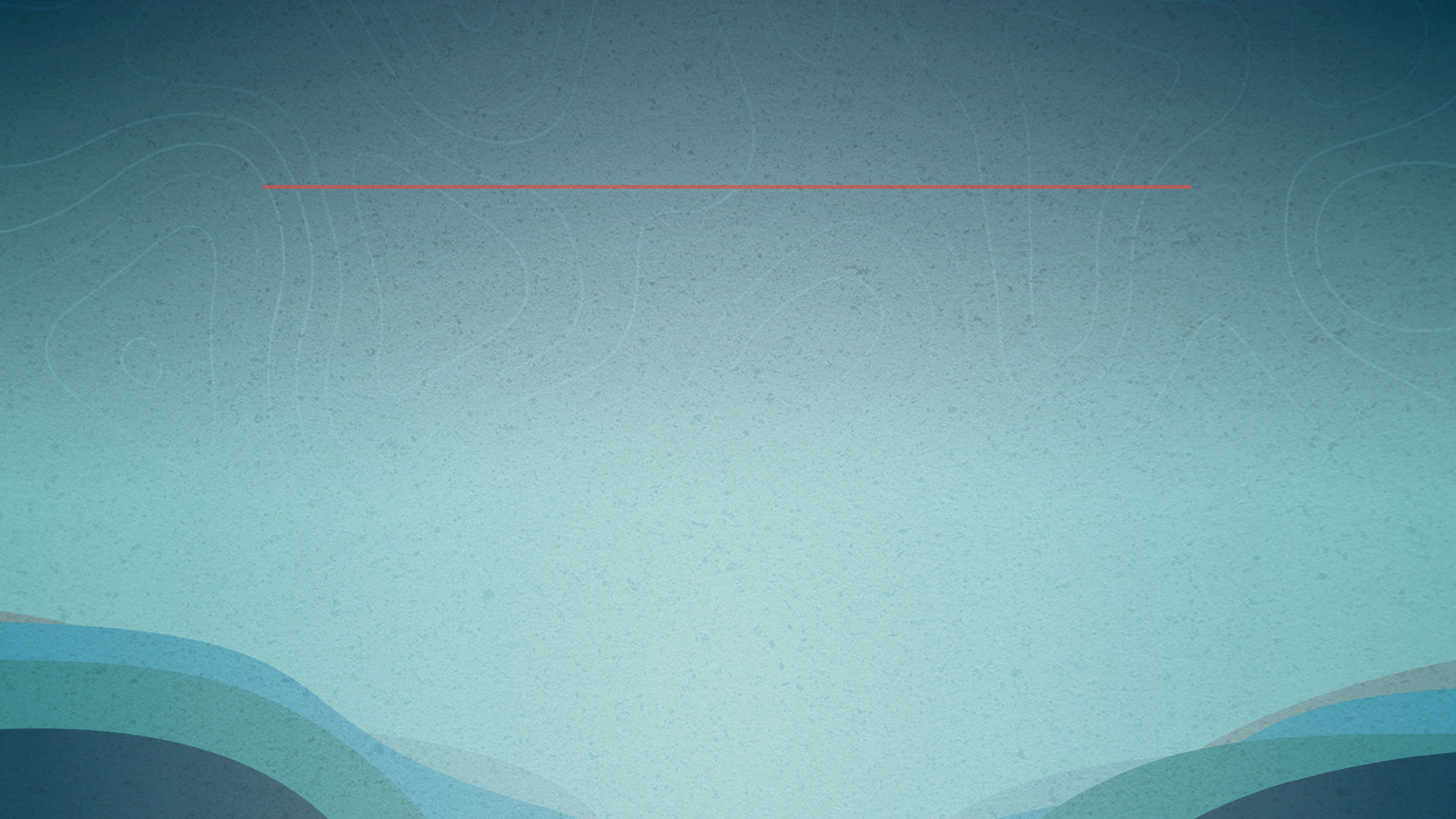 Matthew 13:16, NIV
But blessed are your eyes because they see, 
and your ears because they hear.
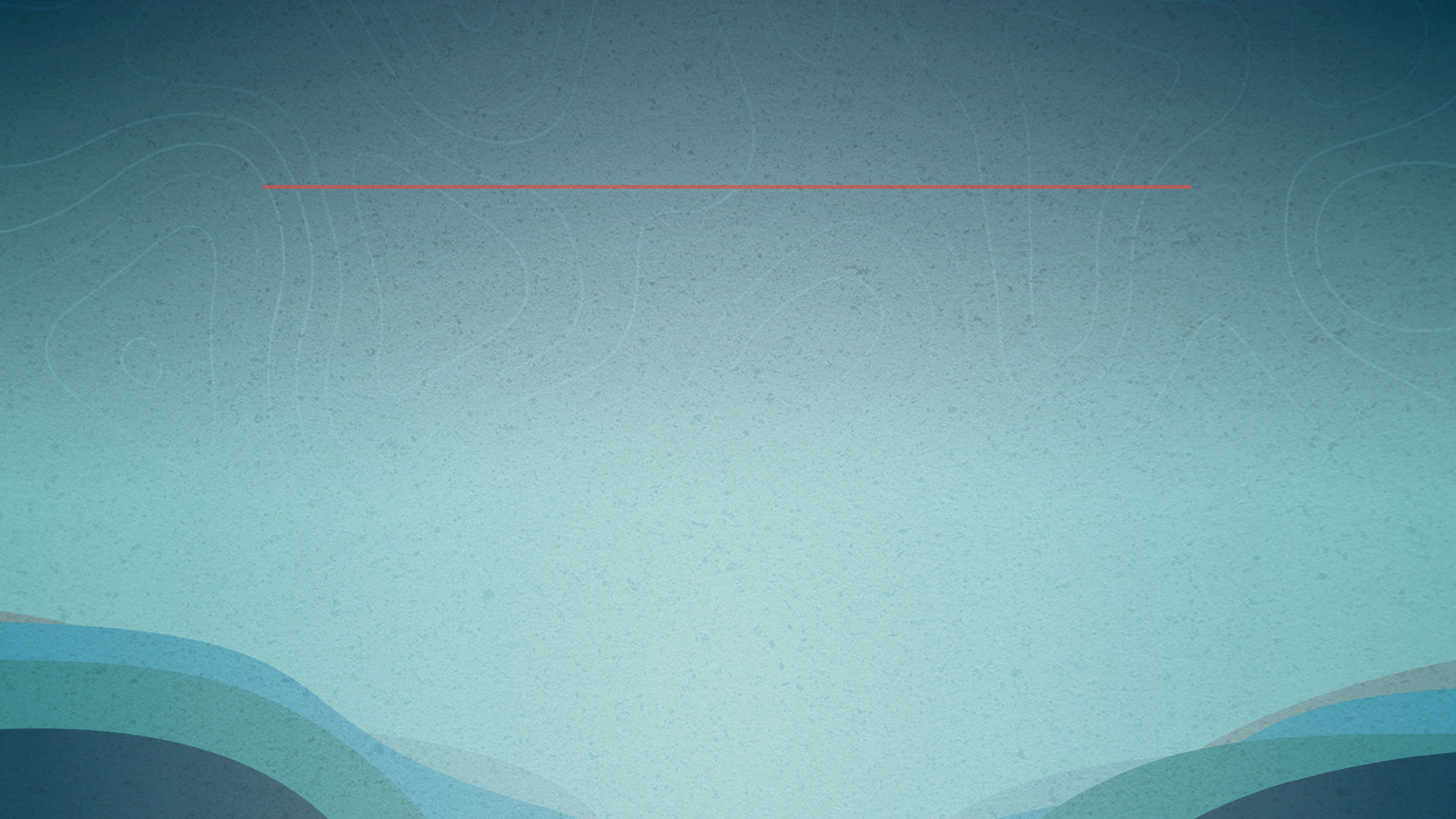 Matthew 13:16, NIV
But blessed are your eyes because they see, 
and your ears because they hear. 

Psalm 34:8   Taste and see that the Lord is good…
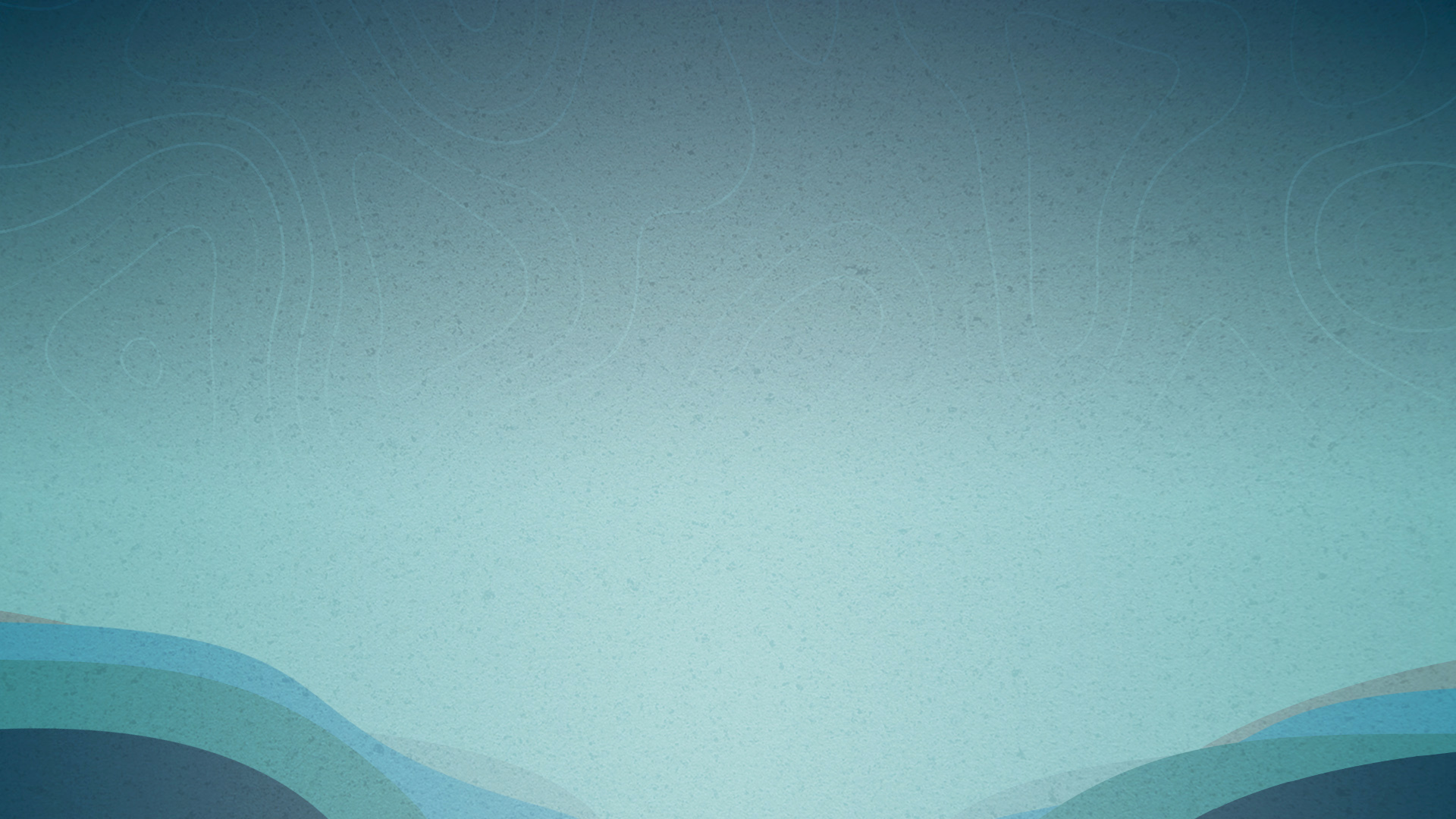 THIS WEEK'S PRACTICE
Scripture Study
Beginning: 
Start reading some Scripture sometime this week
Meditate on a phrase

Baseline: 
Read a 21-day reading plan from bible.com
Memorize a verse

Stretch: 
Read Scripture daily & incorporate into our other practices
Write a passage out
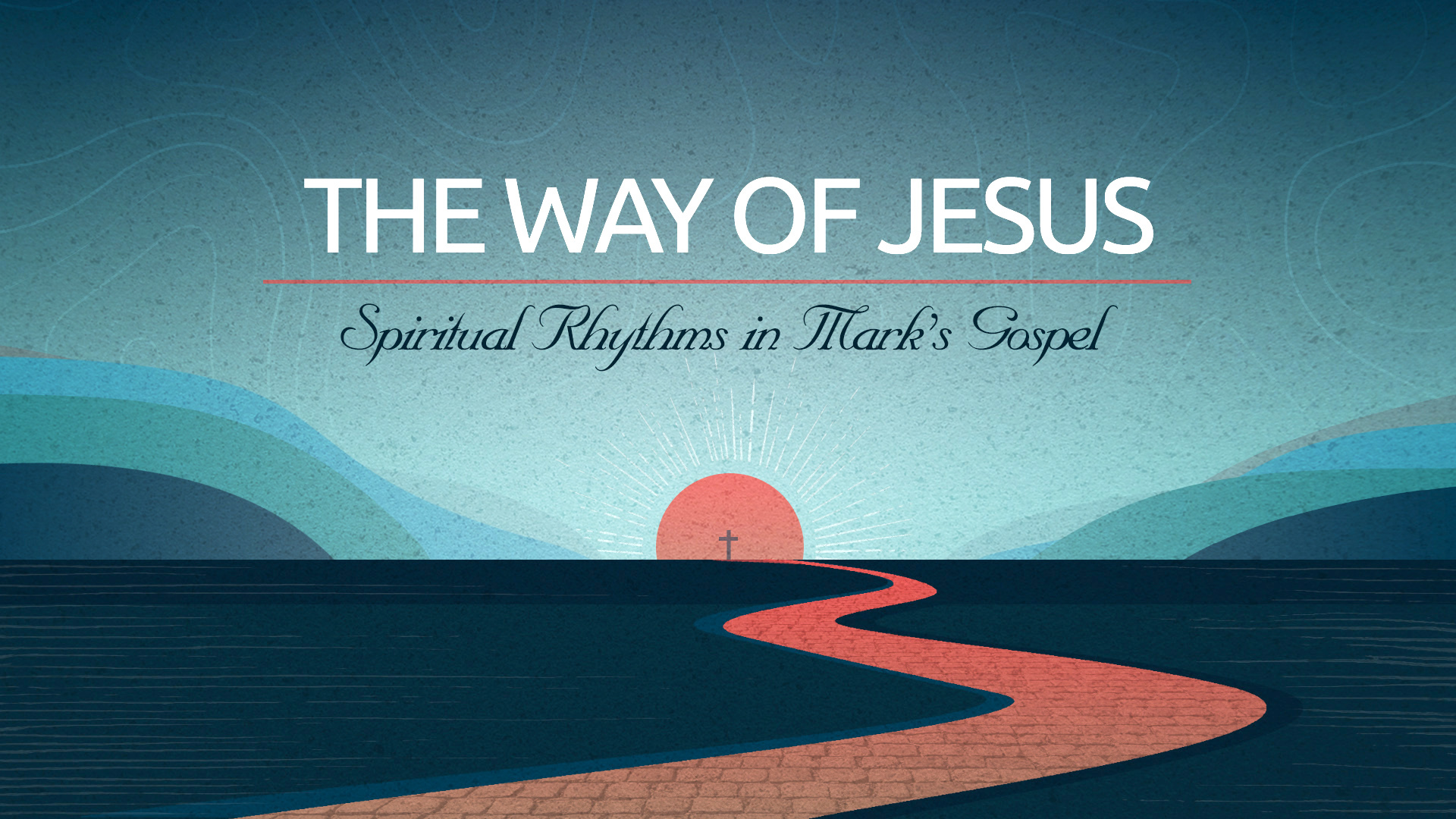 Scripture